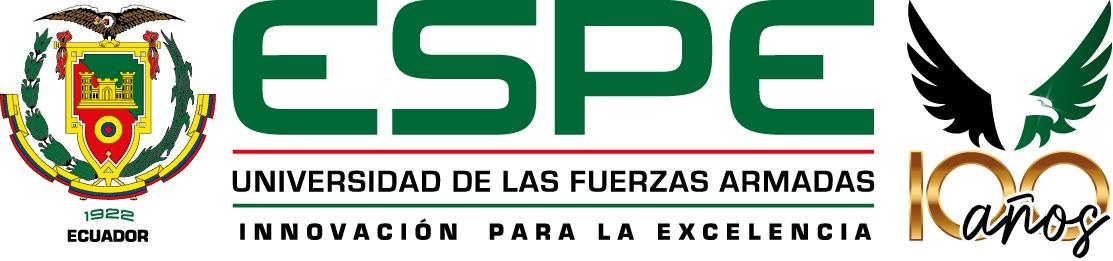 Sistema de apoyo a la toma de decisiones en el proceso de selección de aspirantes a pilotos de Fuerzas Armadas utilizando técnicas de Smart Data.
Autores: 	Stalin Oswaldo Crisanto Caiza
Dany Fernando Lasso Ayala
Directora: Ing. Sonia Cárdenas, Ph.D.
FECHA ÚLTIMA REVISIÓN: 13/12/11
CÓDIGO: GDI.3.1.004
VERSIÓN: 1.0
[Speaker Notes: Señores miembros del tribunal]
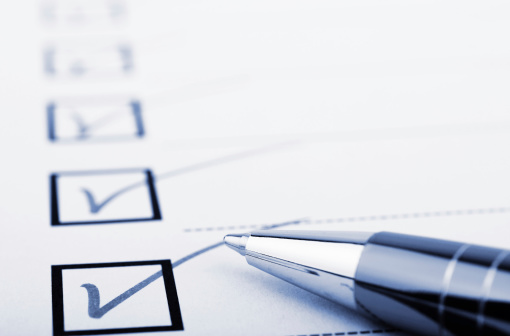 Agenda
Antecedentes
Problema
Objetivos
Desarrollo
Validación del prototipo
Resultados
Conclusiones
Recomendaciones
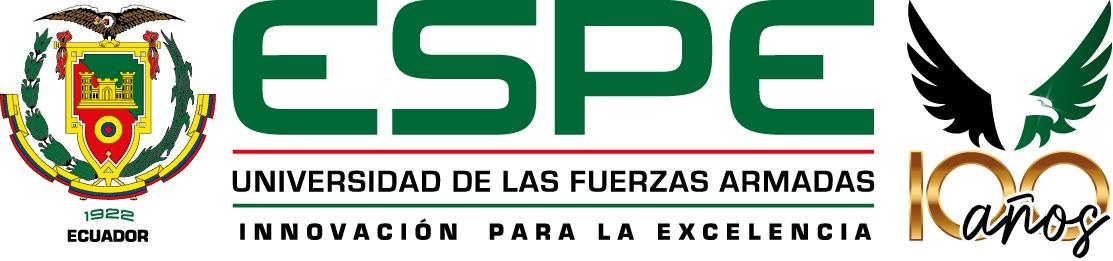 VERSIÓN: 1.0
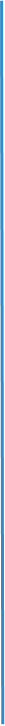 Antecedentes
Problema
Objetivos
Desarrollo

Validación del prototipo

Resultados

Conclusiones

Recomendaciones
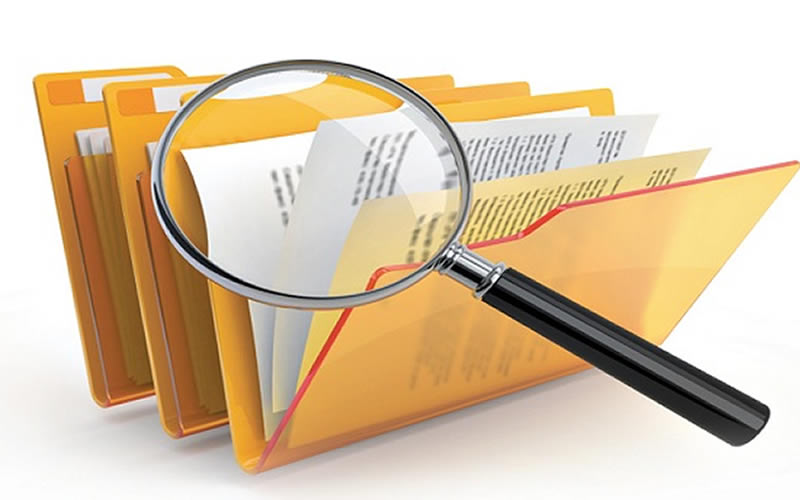 Antecedentes
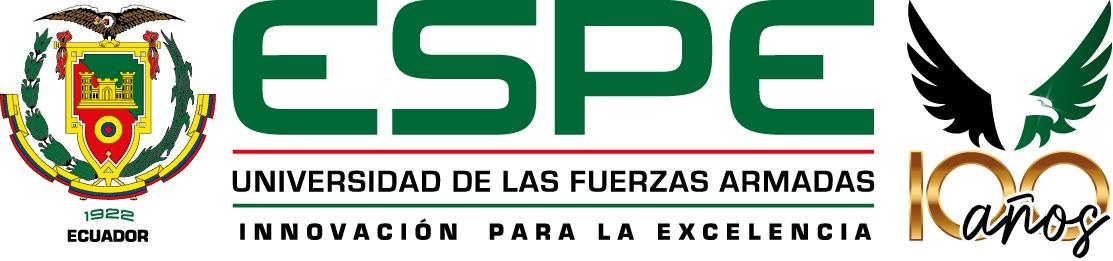 VERSIÓN: 1.0
Antecedentes
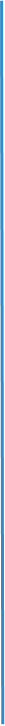 Antecedentes
Problema
Objetivos
Desarrollo

Validación del prototipo

Resultados

Conclusiones

Recomendaciones
Proyecto de Investigación en apoyo a las escuelas de aviación de las Fuerzas Armadas del Ecuador.

Herramientas tecnológicas interactivas de apoyo  a la toma de decisiones, utilizando datos y modelos para resolver problemas no estructurados.

Smart Data modo eficiente de recopilar y procesar datos para transformarlos en información de valor.
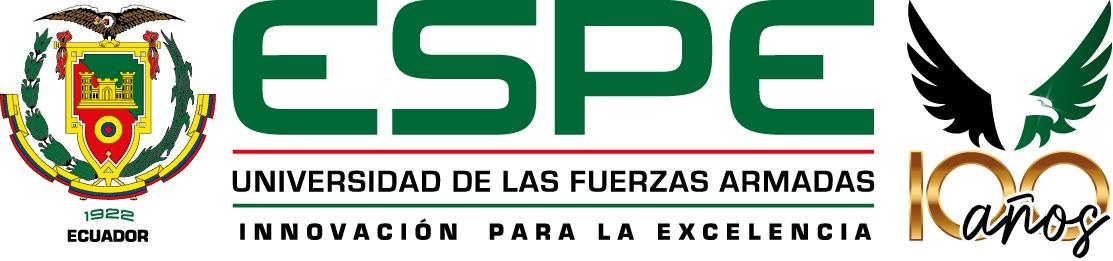 VERSIÓN: 1.0
[Speaker Notes: El  Departamento de Ciencias de la Computación en la Universidad de las Fuerzas Armadas ESPE lidera un proyecto que pretende fortalecer la selección de aspirantes a pilotos
Uno de los pilares del proceso mencionado son las pruebas visuales que se realizan a los aspirantes.
Herramientas tecnológicas interactivas como apoyo  a la toma de decisiones en el proceso de selección de aspirantes, utilizando datos y modelos para resolver el problema.
Una alternativa es la aplicación de técnicas de Smart data como un modo de recopilar y procesar datos para transformarlos en información de valor.]
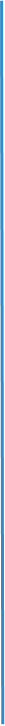 Antecedentes
Problema
Objetivos
Desarrollo

Validación del prototipo

Resultados

Conclusiones

Recomendaciones
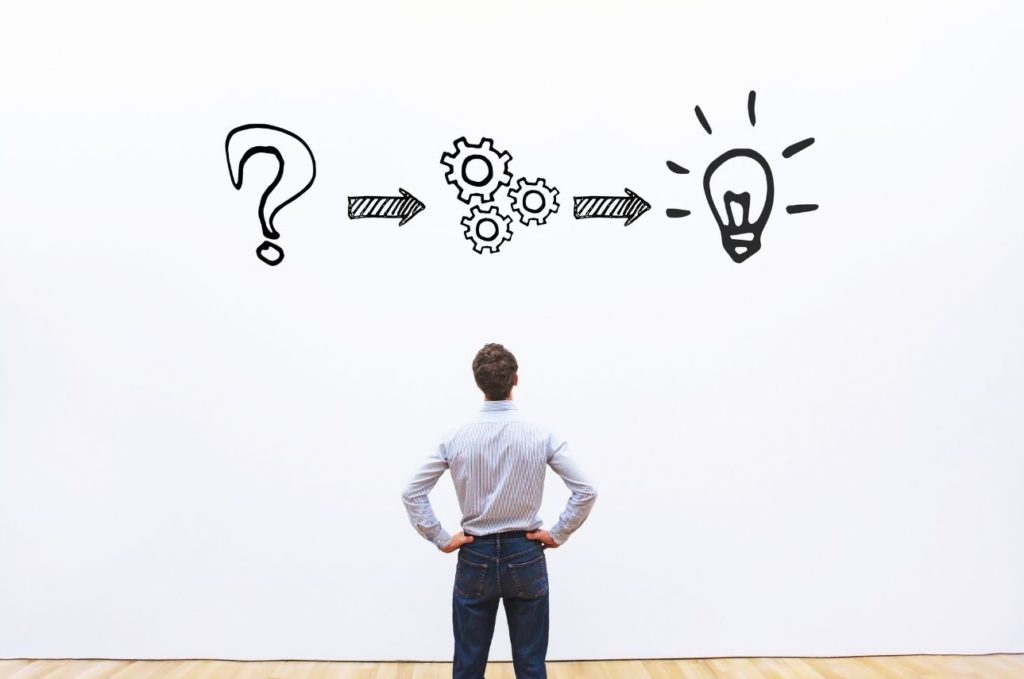 Problema
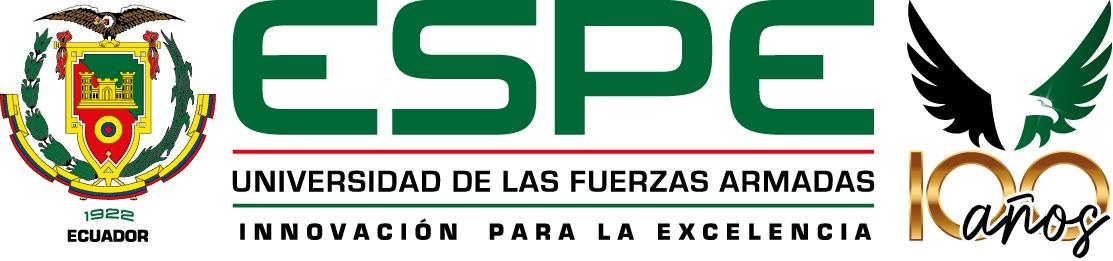 VERSIÓN: 1.0
Problema
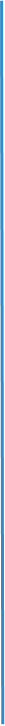 Pruebas Visuales
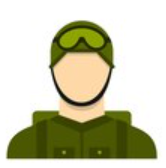 Antecedentes
Problema
Objetivos
Desarrollo

Validación del prototipo

Resultados

Conclusiones

Recomendaciones
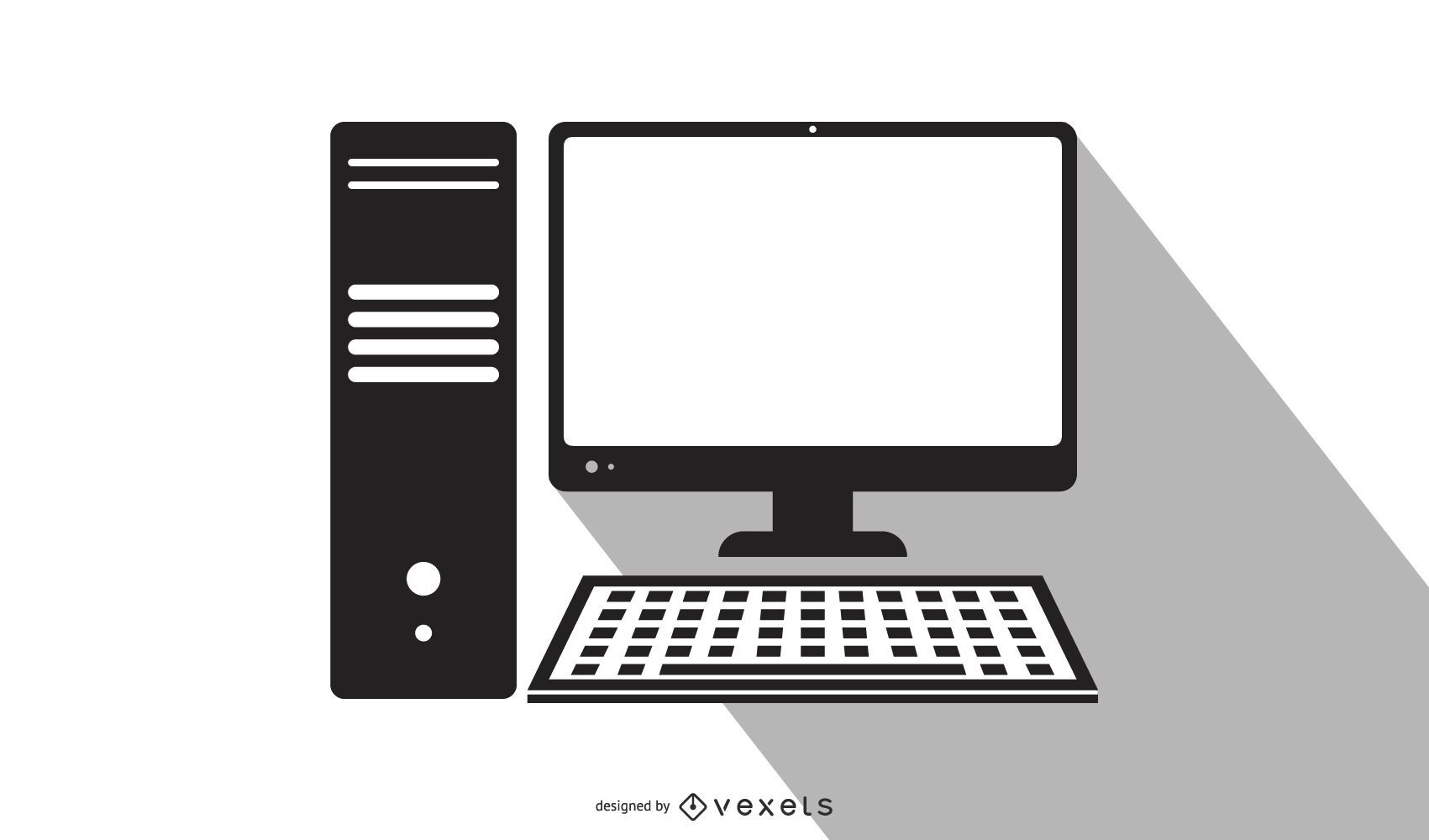 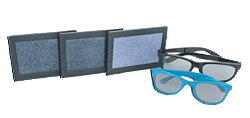 Aspirante a Piloto
Tradicionales
Equipos especializados
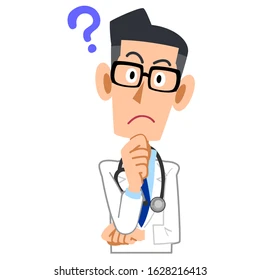 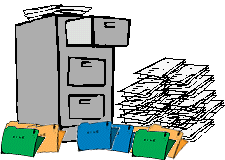 Data
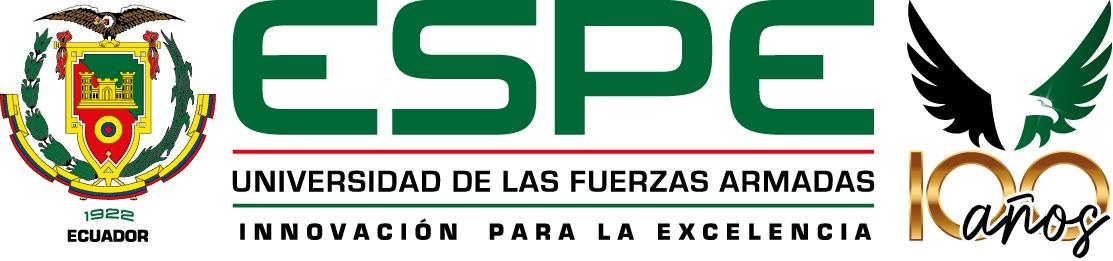 VERSIÓN: 1.0
[Speaker Notes: Pruebas visuales: equipos especializados grandes y costosos

No disponen de una análisis de datos
No pueden sustentar sus decisiones en datos registrados. 
La decisión no toma en cuenta todos los resultados y cómo se correlacionan
(apelar)  -> Problemas legales
Se requiere de herramienta tecnológica que integre la data.]
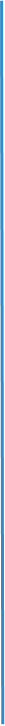 Antecedentes
Problema
Objetivos
Desarrollo

Validación del prototipo

Resultados

Conclusiones

Recomendaciones
Objetivos
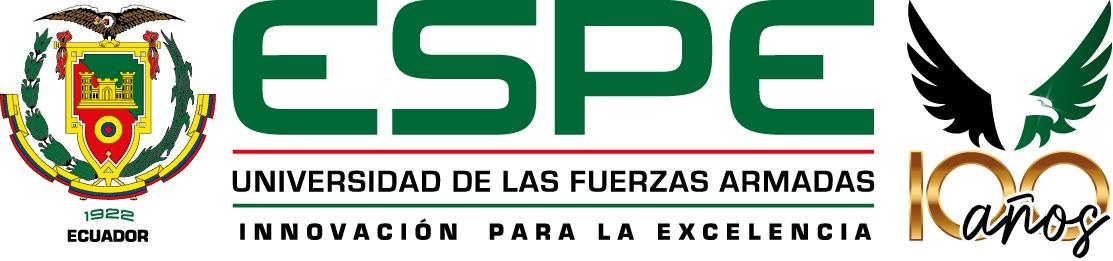 VERSIÓN: 1.0
Objetivo General
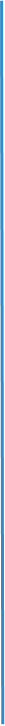 Antecedentes
Problema
Objetivos
Desarrollo

Validación del prototipo

Resultados

Conclusiones

Recomendaciones
Implementar una herramienta tecnológica de apoyo para la toma de decisiones en el proceso de selección de aspirantes a pilotos de Fuerzas Armadas, mediante la utilización de técnicas de Smart Data y el análisis de los datos obtenidos en las diferentes pruebas de evaluación visual que se realizará previo al ingreso a las escuelas de aviación.
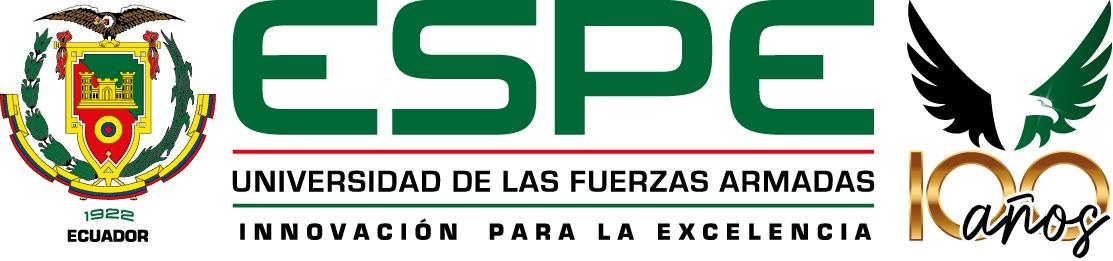 VERSIÓN: 1.0
Objetivos específicos
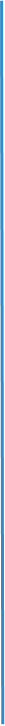 Antecedentes
Problema
Objetivos
Desarrollo

Validación del prototipo

Resultados

Conclusiones

Recomendaciones
Diseñar una solución orientada al Smart Data, tomando los resultados de las pruebas visuales y los requerimientos definidos con los especialistas y técnicos en aviación, con el fin de apoyar en el proceso de selección de aspirantes a pilotos.
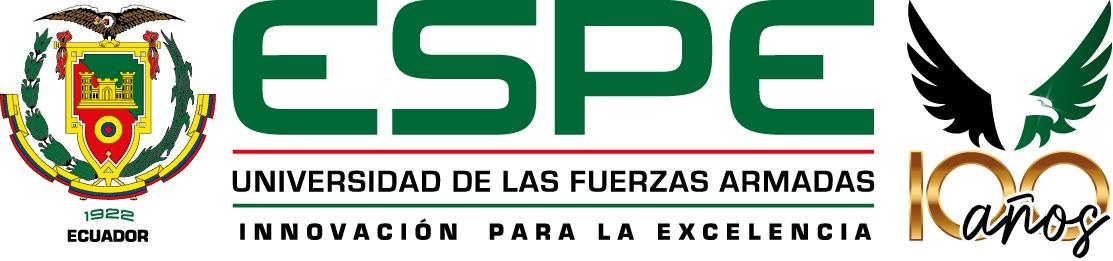 VERSIÓN: 1.0
[Speaker Notes: Partiendo de las Técnicas de Smart Data y los requerimientos de los especialistas diseñar una solución que permita fortalecer el proceso de selección.]
Objetivos específicos
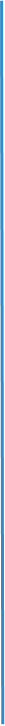 Antecedentes
Problema
Objetivos
Desarrollo

Validación del prototipo

Resultados

Conclusiones

Recomendaciones
Desarrollar la solución de Smart data por reglas de inferencia como técnica de análisis de datos, peticiones API REST y HTTP como protocolos de comunicación y recepción de información con el fin de recolectar los datos generados en las pruebas visuales y registrarlos en una base de datos NoSQL, generando información con un valor agregado.
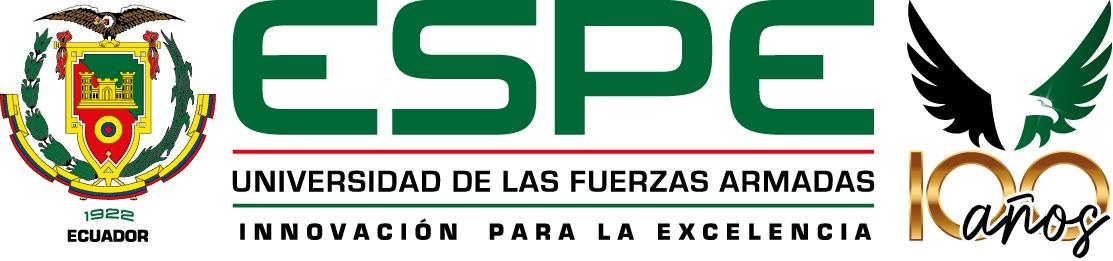 VERSIÓN: 1.0
Objetivos específicos
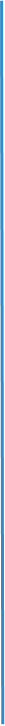 Antecedentes
Problema
Objetivos
Desarrollo

Validación del prototipo

Resultados

Conclusiones

Recomendaciones
Validar los resultados obtenidos del estudio basados en los criterios y recomendaciones de los médicos especialistas del HE Nro.1 de las FF.AA  en forma conjunta con investigadores del proyecto y técnicos de aviación, con el fin de demostrar la validez de la solución propuesta, se realizan pruebas en personal militar aspirante a pilotos en una muestra seleccionada por los especialistas.
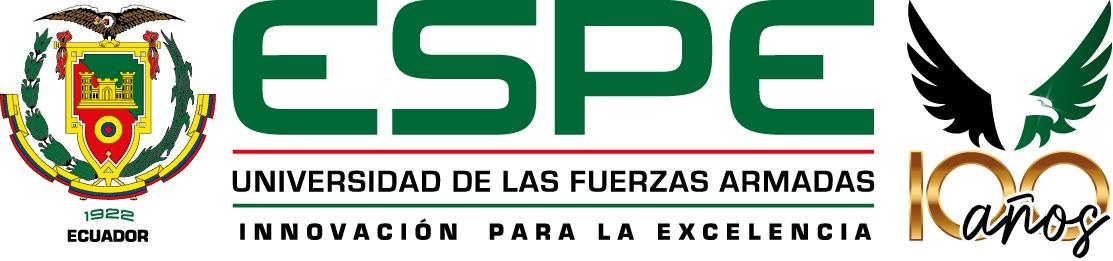 VERSIÓN: 1.0
[Speaker Notes: HE = Hospital de Especialidades
escuela de Aviación Cosme Rennella. (ESMA)]
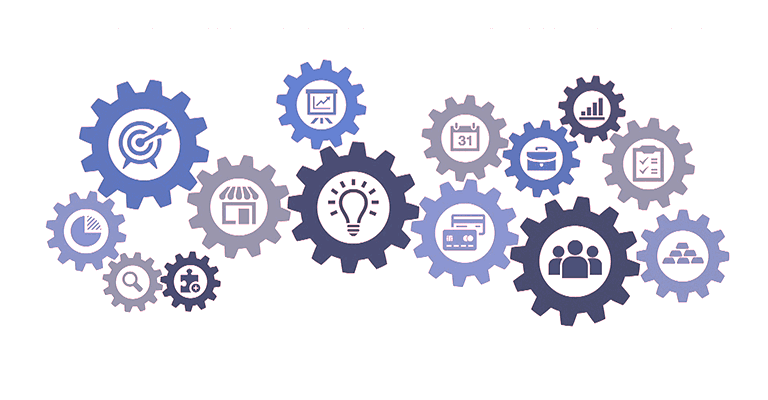 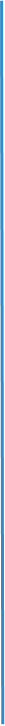 Antecedentes
Problema
Objetivos
Desarrollo

Validación del prototipo

Resultados

Conclusiones

Recomendaciones
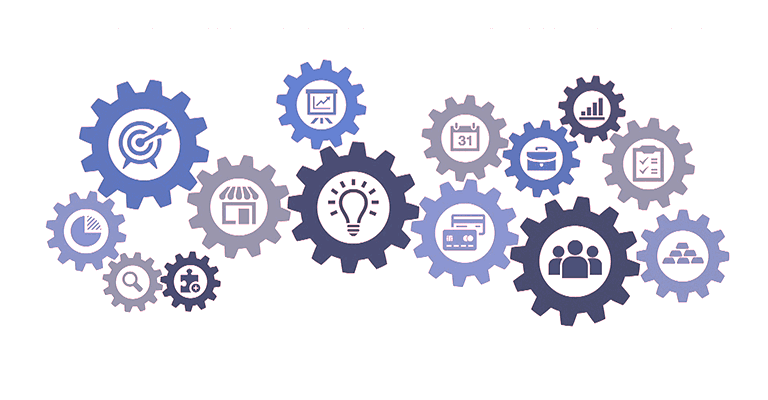 Desarrollo
[Speaker Notes: Roles, comprometidos, actores del sistema

Scrum es una metodología ágil que forma iterativa constituye un producto final.

Entonces, como las fases de la metodología de Investigación y de Desarrollo van a trabajar de forma armónica!!! 

Fundamentación Teórica = Objetivo Esp. N° 2
Implementación de Artefactos = Objetivo Esp. N° 1
Validación Artefactos = Objetivo Esp. N° 4
Evaluación = Objetivo Esp. N° 5]
Desarrollo
Metodología de Desarrollo: Scrum
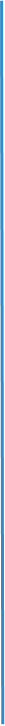 Antecedentes
Problema
Objetivos
Desarrollo

Validación del prototipo

Resultados

Conclusiones

Recomendaciones
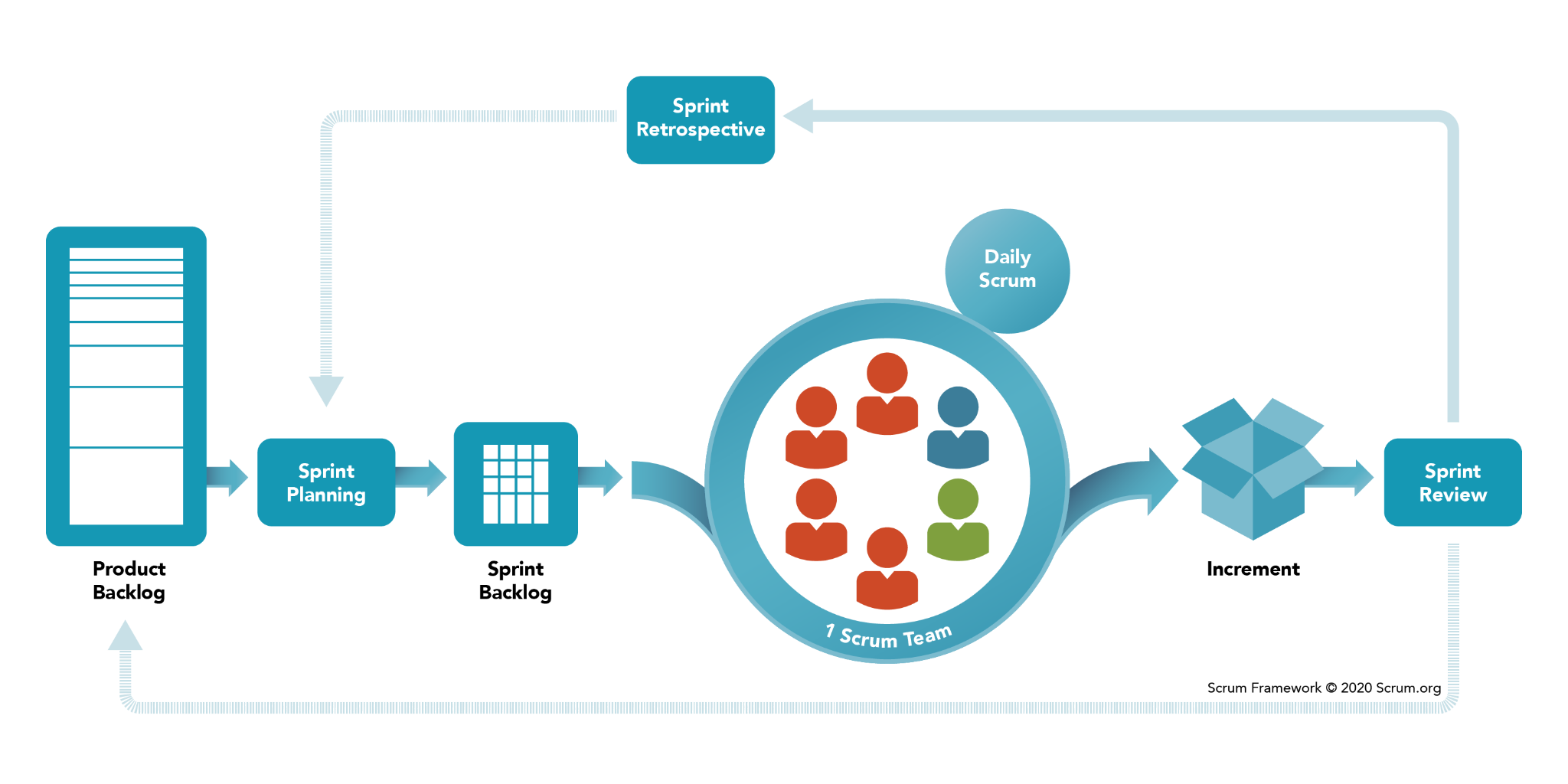 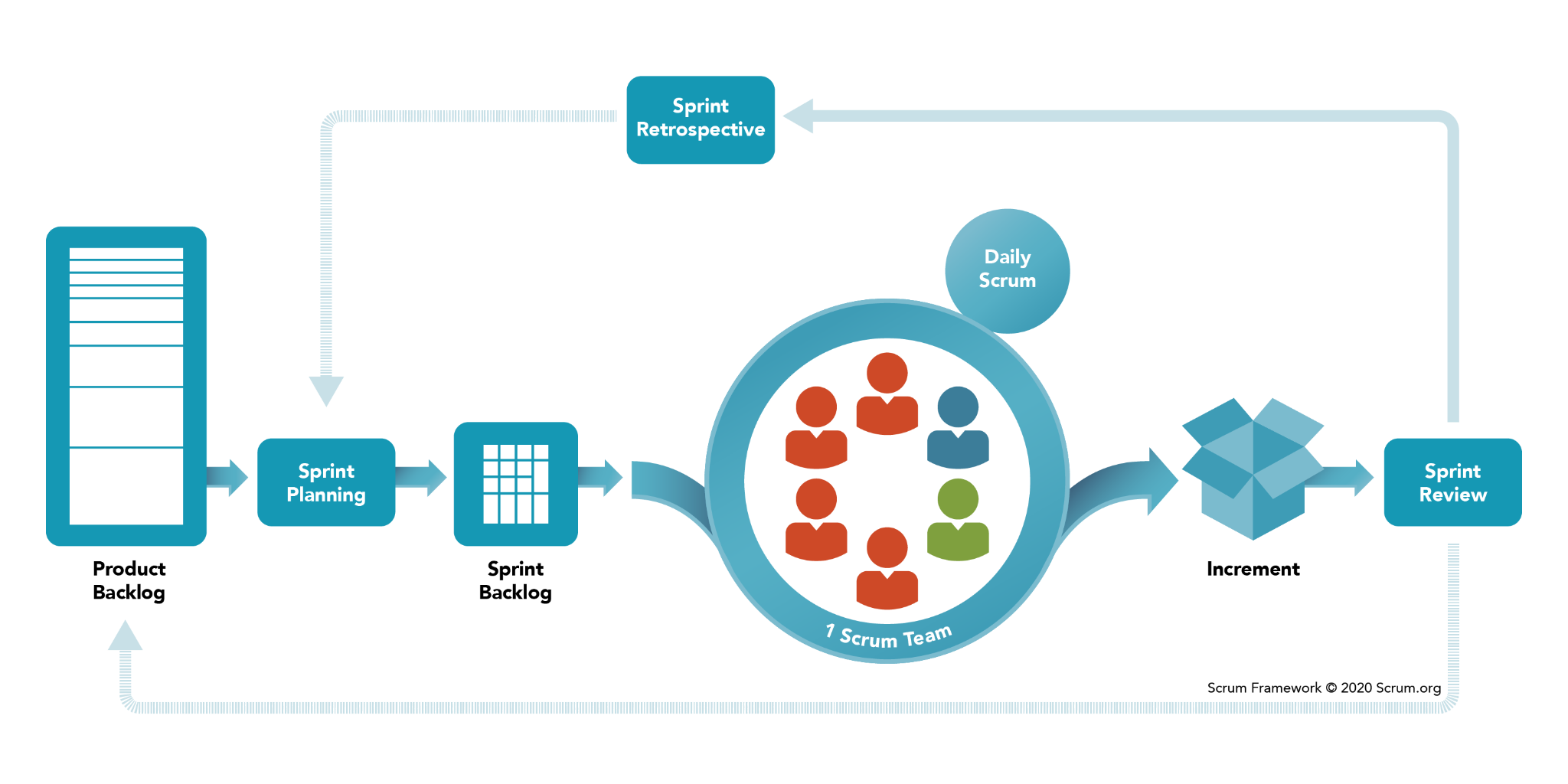 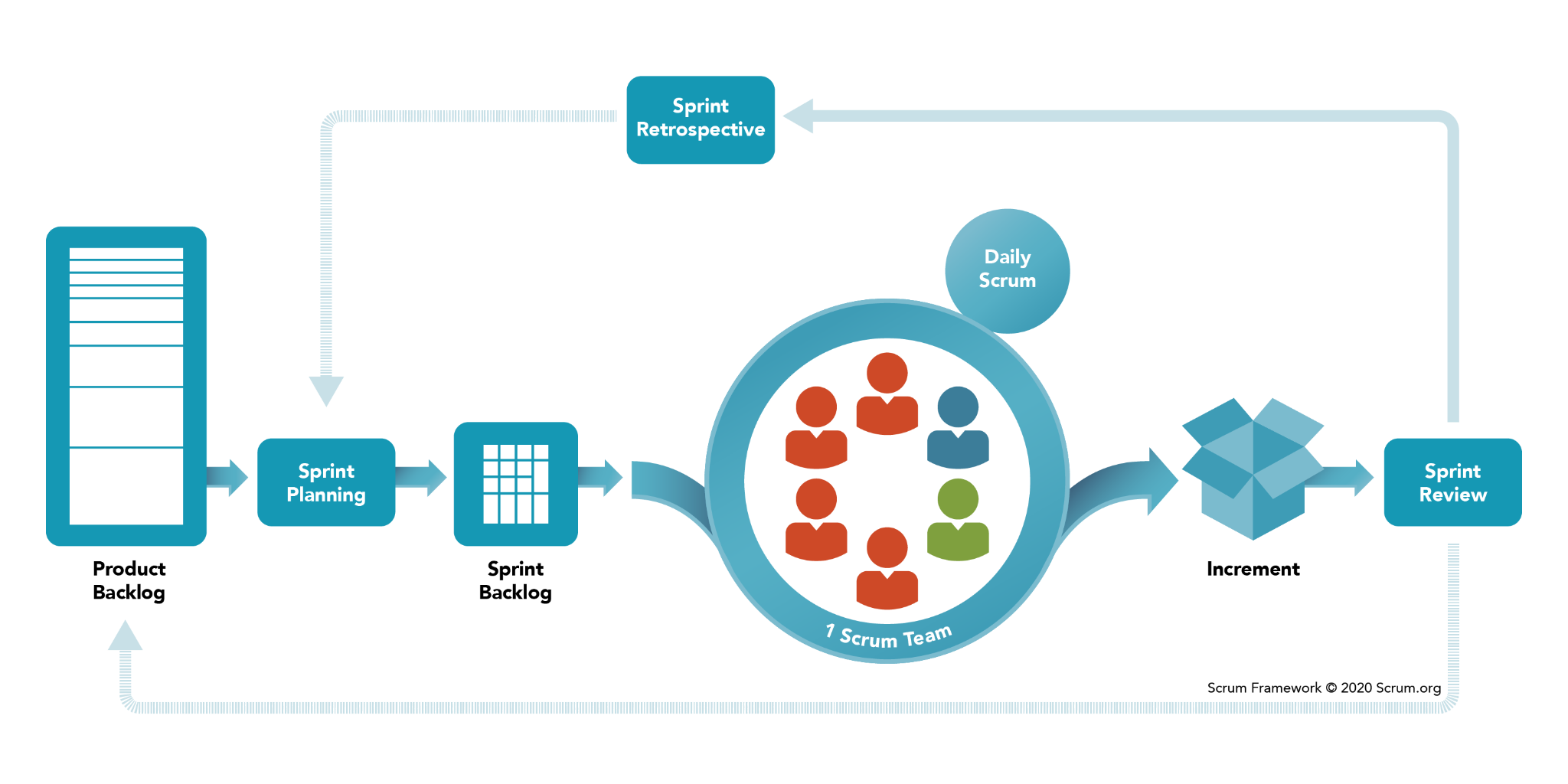 [Speaker Notes: Roles, comprometidos, actores del sistema

Scrum es una metodología ágil que forma iterativa constituye un producto final.

Entonces, como las fases de la metodología de Investigación y de Desarrollo van a trabajar de forma armónica!!! 

Fundamentación Teórica = Objetivo Esp. N° 2
Implementación de Artefactos = Objetivo Esp. N° 1
Validación Artefactos = Objetivo Esp. N° 4
Evaluación = Objetivo Esp. N° 5]
Desarrollo
Product Backlog: Propuesta
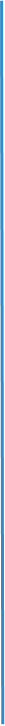 Antecedentes
Problema
Objetivos
Desarrollo

Validación del prototipo

Resultados

Conclusiones

Recomendaciones
Aplicativo
Módulo Usuarios
Módulo Pacientes
Datos Personales
Paciente
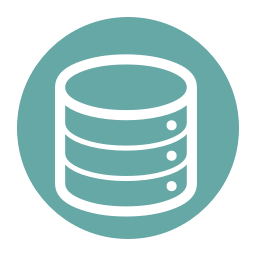 Módulo Pruebas oftalmológicas
Resultados
Pruebas Clásicas
Módulo Pruebas Clásicas
Resultados
Pruebas Virtuales
Módulo Pruebas Virtuales
Cuestionarios
Documentos
Módulo Reglas de Inferencia
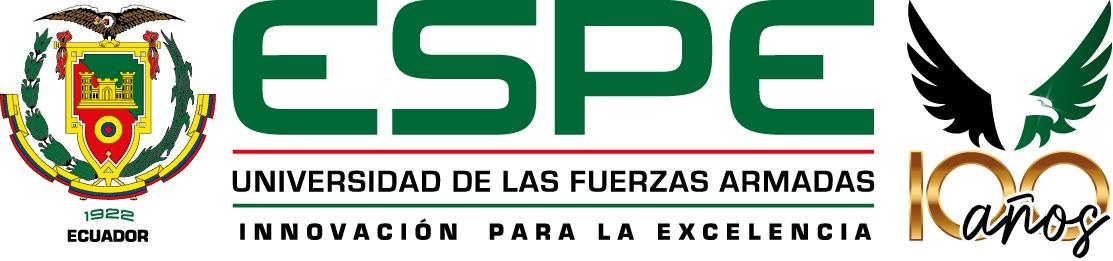 [Speaker Notes: Roles, comprometidos, actores del sistema

Scrum es una metodología ágil que forma iterativa constituye un producto final.

Entonces, como las fases de la metodología de Investigación y de Desarrollo van a trabajar de forma armónica!!! 

Fundamentación Teórica = Objetivo Esp. N° 2
Implementación de Artefactos = Objetivo Esp. N° 1
Validación Artefactos = Objetivo Esp. N° 4
Evaluación = Objetivo Esp. N° 5]
Desarrollo
Planificación de Sprints
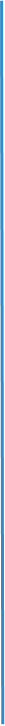 Antecedentes
Problema
Objetivos
Desarrollo

Validación del prototipo

Resultados

Conclusiones

Recomendaciones
Administración de Usuarios
Pruebas visuales (clásicas)
Pruebas visuales (tecnológicas)
Reglas de Inferencia
Visualización de Recomendaciones
Sprint 1
Sprint 2
Sprint 3
Sprint 4
Sprint 5
Sprint Backlog
Incremento
Sprint Backlog
Incremento
Sprint Backlog
Incremento
Sprint Backlog
Incremento
Sprint Backlog
Incremento
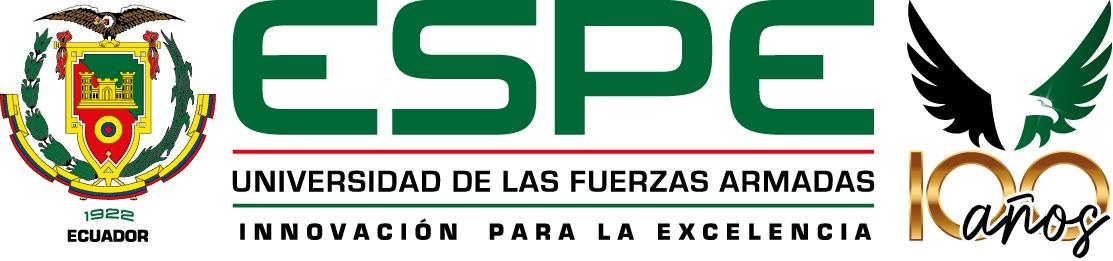 VERSIÓN: 1.0
[Speaker Notes: Profundizando en los componentes de Alcance. Se tiene lo siguiente:

Api Rest = Obj. Esp. N° 3]
Desarrollo
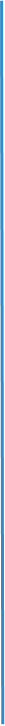 Antecedentes
Problema
Objetivos
Desarrollo

Validación del prototipo

Resultados

Conclusiones

Recomendaciones
Sprint 1 
Administración de Usuarios

Autenticación, Registro, gestión de perfiles y permisos de usuario.
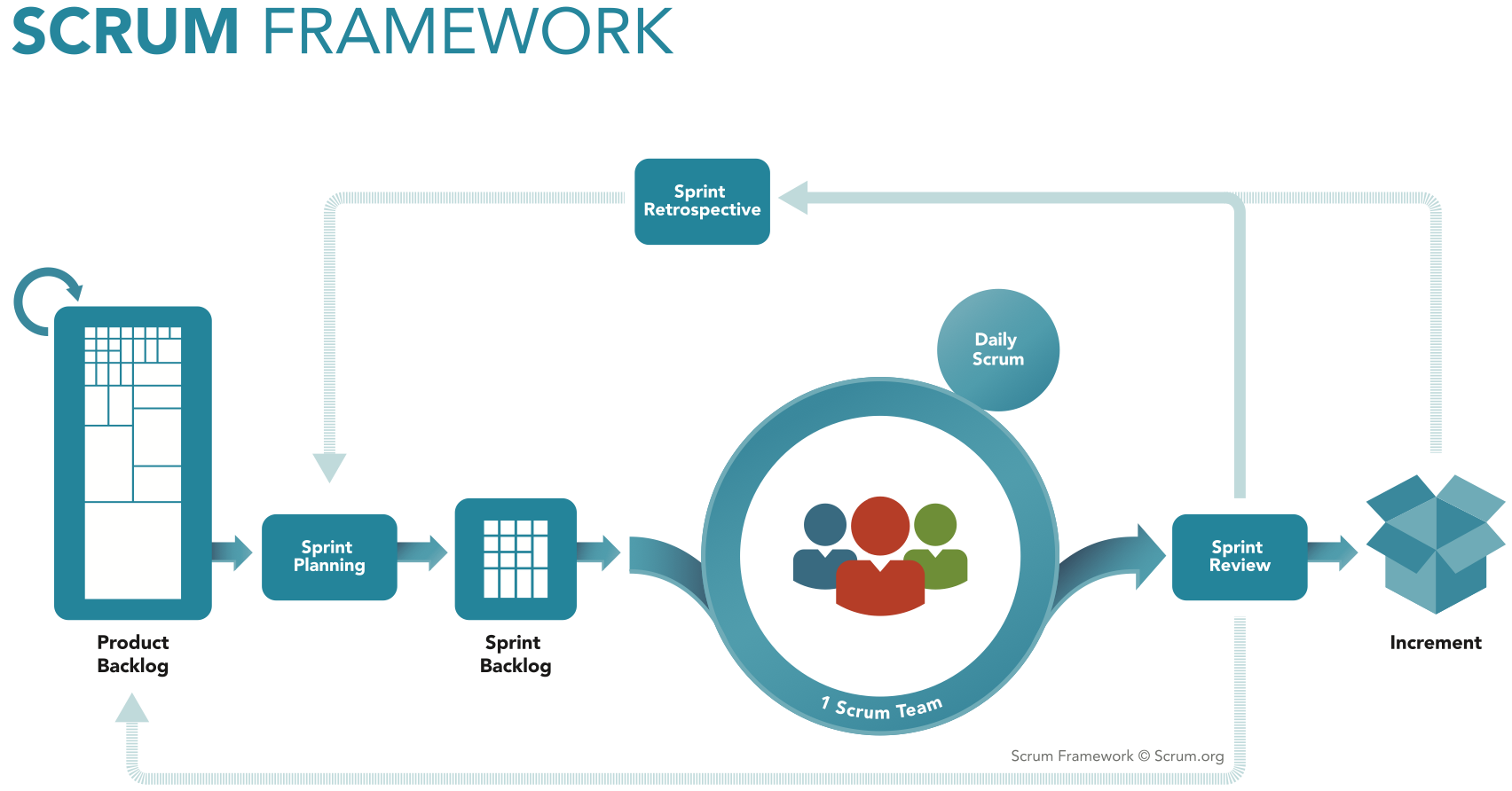 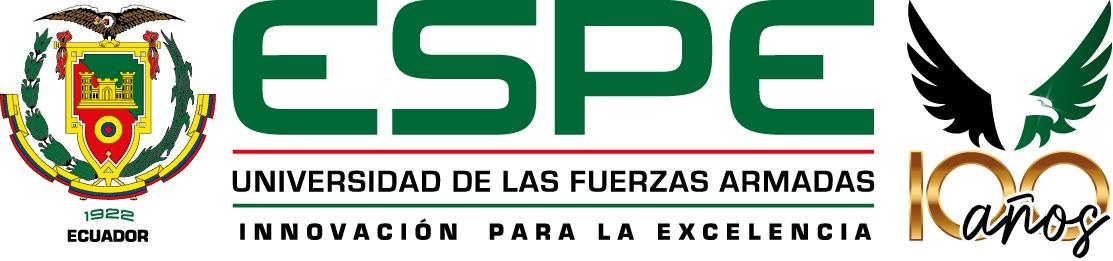 VERSIÓN: 1.0
[Speaker Notes: Profundizando en los componentes de Alcance. Se tiene lo siguiente:

Api Rest = Obj. Esp. N° 3]
Sprint Backlog: Administración de Usuarios
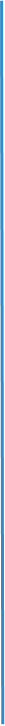 Antecedentes
Problema
Objetivos
Desarrollo

Validación del prototipo

Resultados

Conclusiones

Recomendaciones
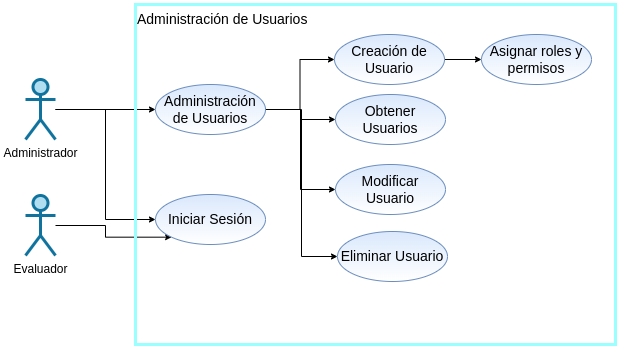 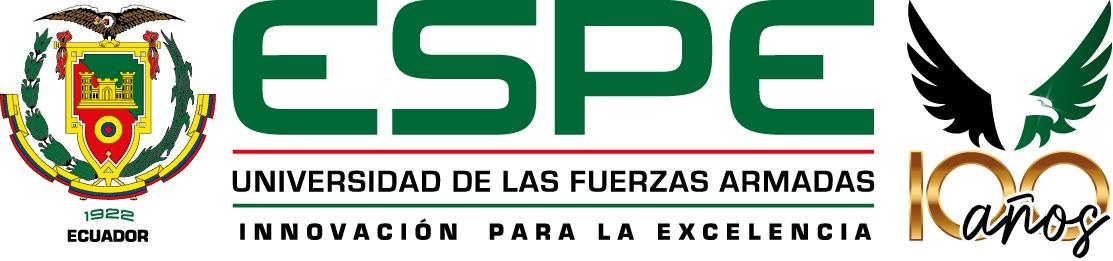 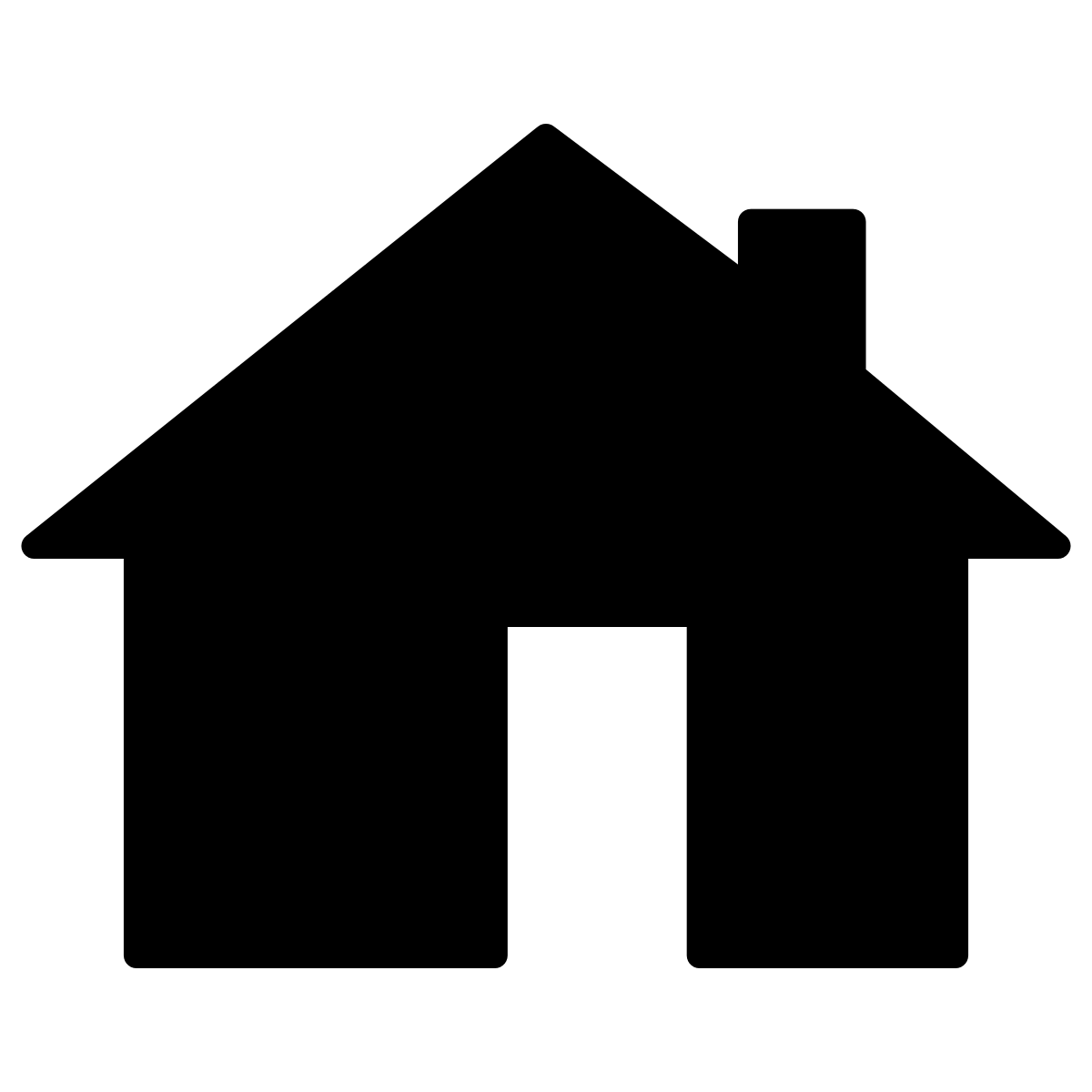 VERSIÓN: 1.0
[Speaker Notes: Profundizando en los componentes de Alcance. Se tiene lo siguiente:

Api Rest = Obj. Esp. N° 3]
Desarrollo
Incremento: Administración de Usuarios
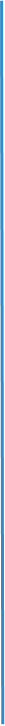 Antecedentes
Problema
Objetivos
Desarrollo

Validación del prototipo

Resultados

Conclusiones

Recomendaciones
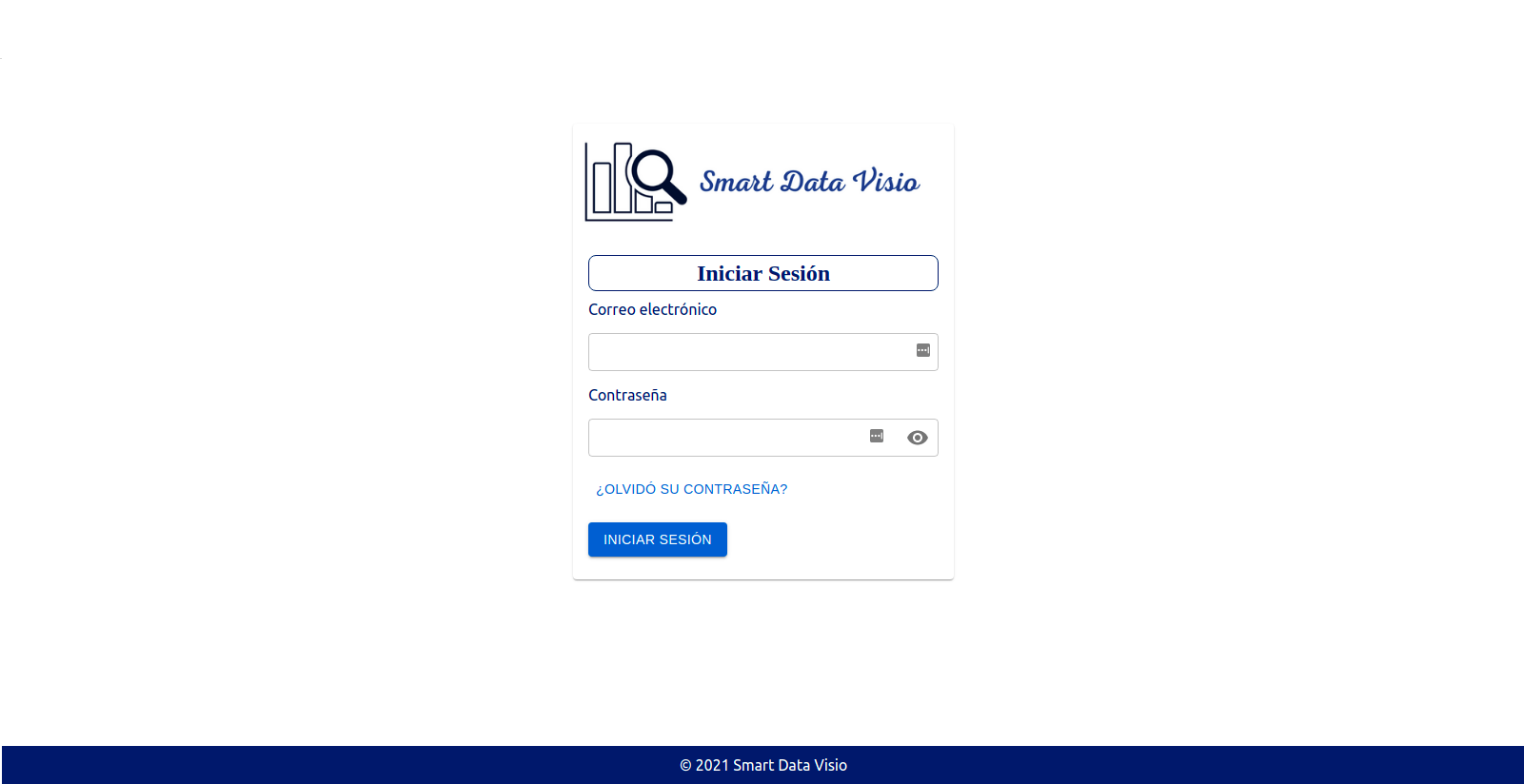 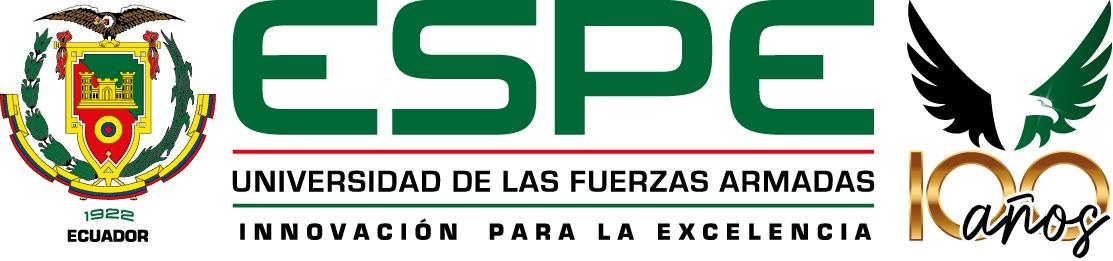 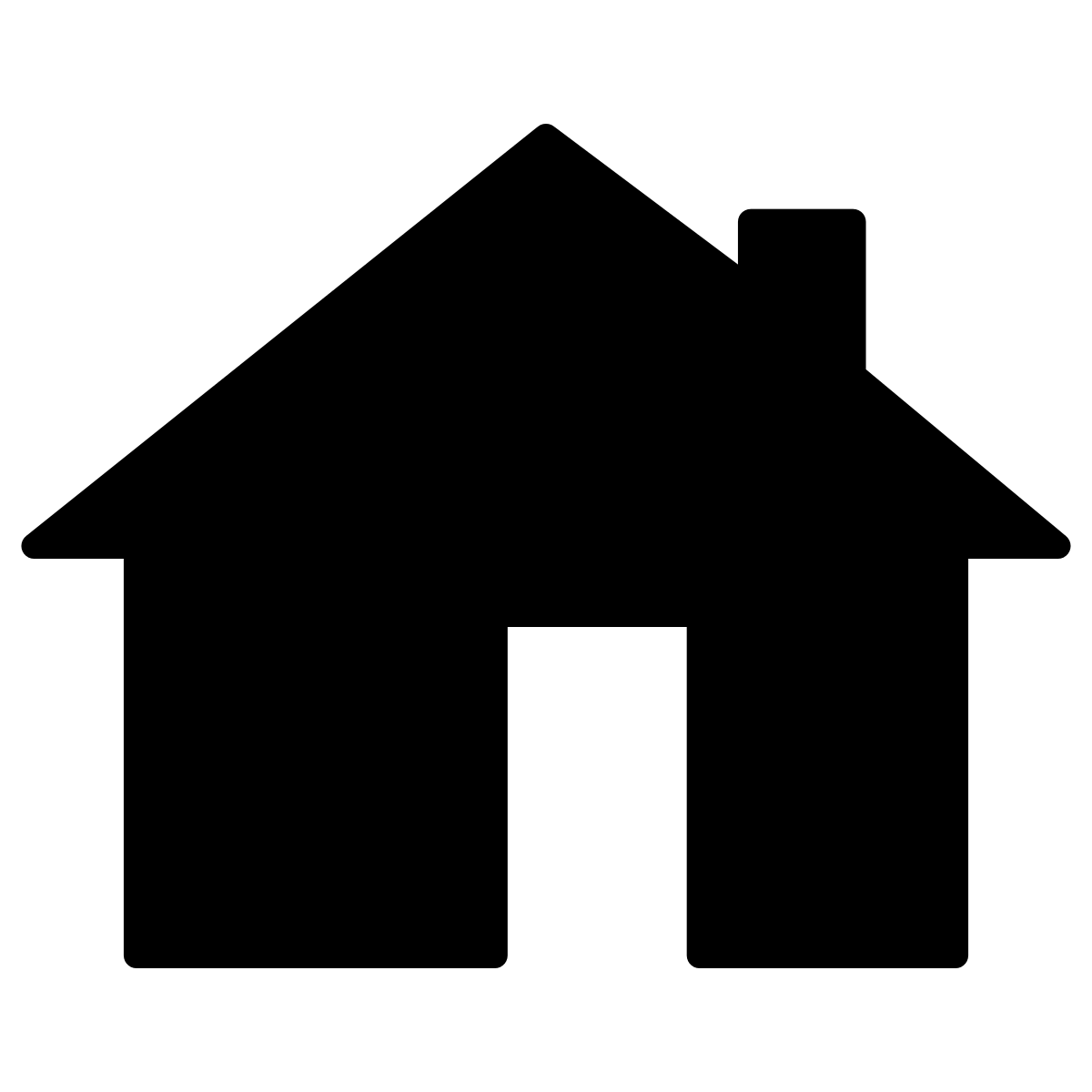 VERSIÓN: 1.0
[Speaker Notes: Profundizando en los componentes de Alcance. Se tiene lo siguiente:

Api Rest = Obj. Esp. N° 3]
Desarrollo
Incremento: Administración de Usuarios
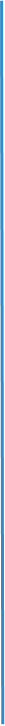 Antecedentes
Problema
Objetivos
Desarrollo

Validación del prototipo

Resultados

Conclusiones

Recomendaciones
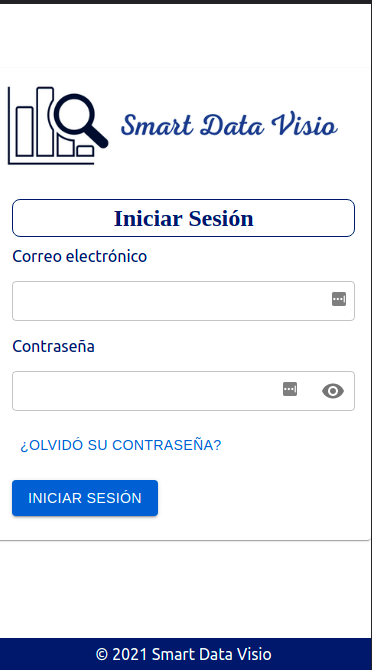 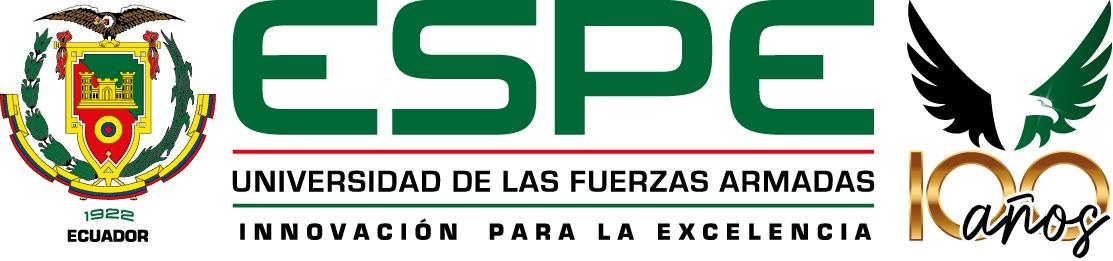 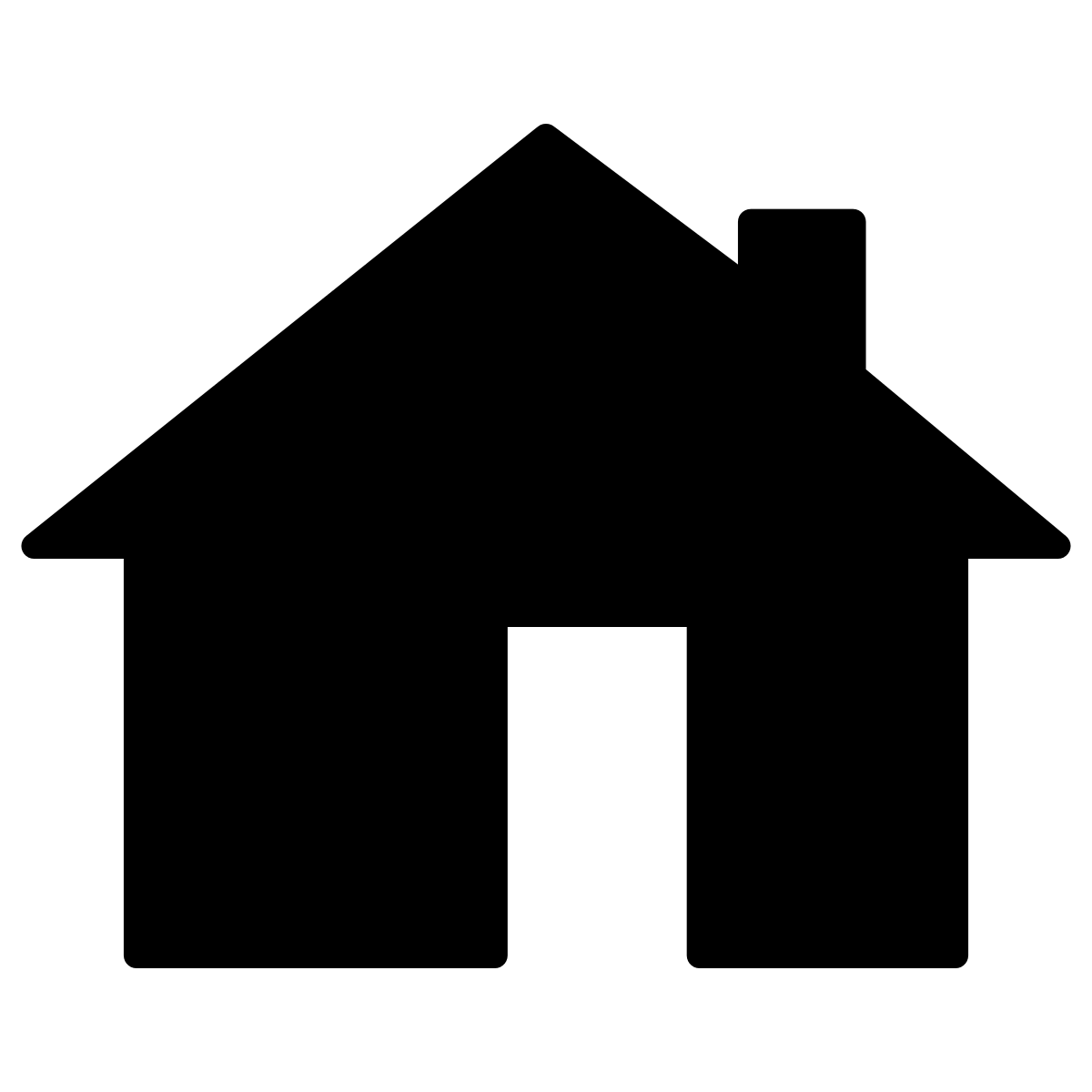 VERSIÓN: 1.0
[Speaker Notes: Profundizando en los componentes de Alcance. Se tiene lo siguiente:

Api Rest = Obj. Esp. N° 3]
Desarrollo
Incremento: Administración de Usuarios
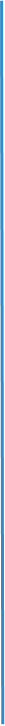 Antecedentes
Problema
Objetivos
Desarrollo

Validación del prototipo

Resultados

Conclusiones

Recomendaciones
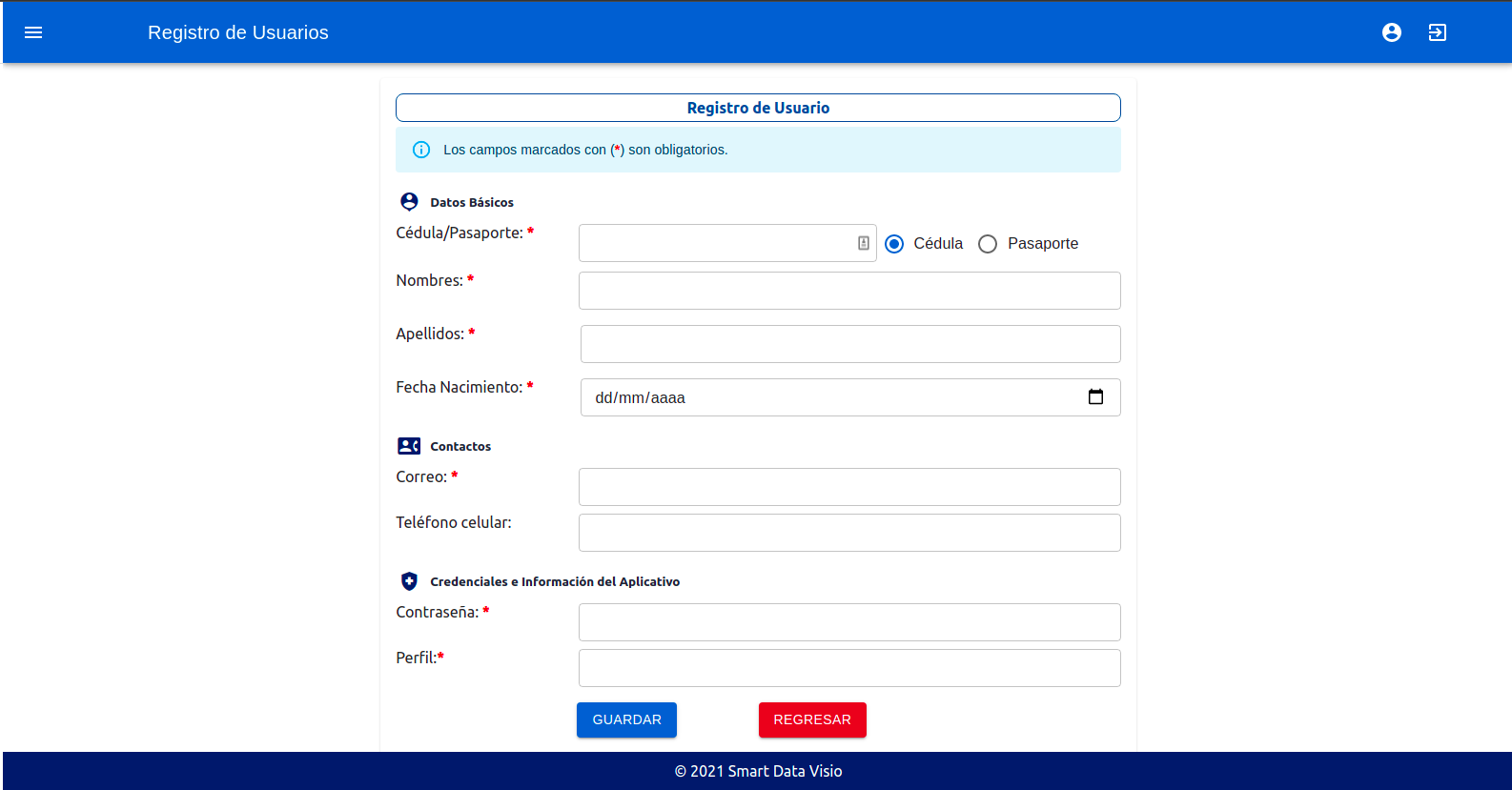 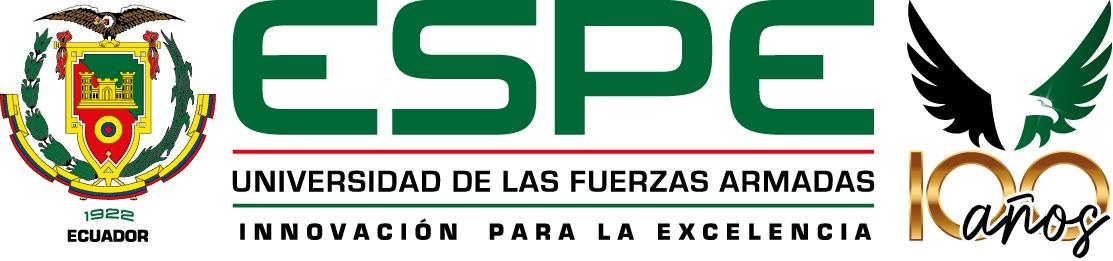 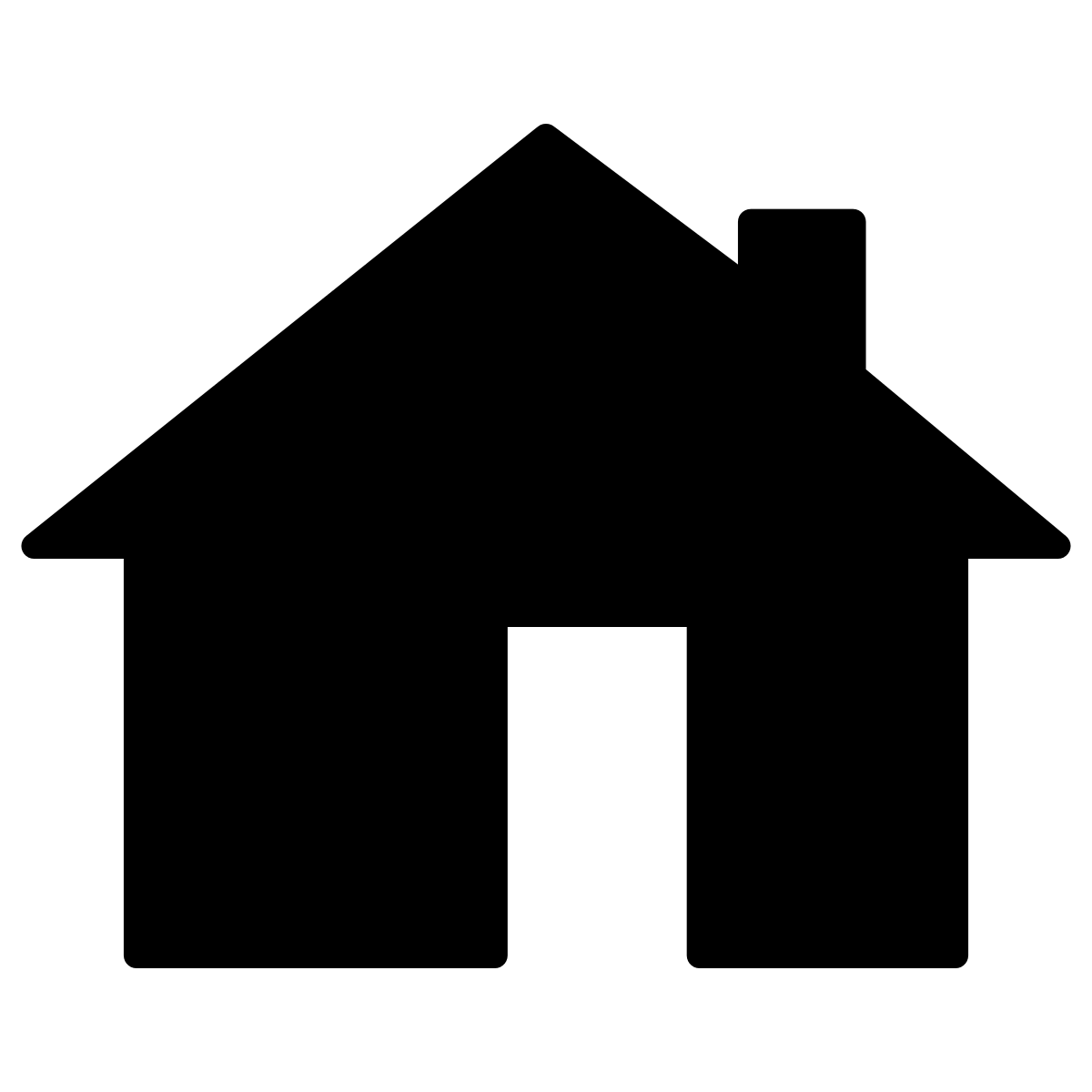 VERSIÓN: 1.0
[Speaker Notes: Profundizando en los componentes de Alcance. Se tiene lo siguiente:

Api Rest = Obj. Esp. N° 3]
Desarrollo
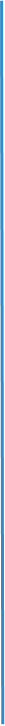 Sprint 2 
Pruebas visuales (clásicas)

Selección o ingreso del paciente, registro de resultados.
Antecedentes
Problema
Objetivos
Desarrollo

Validación del prototipo

Resultados

Conclusiones

Recomendaciones
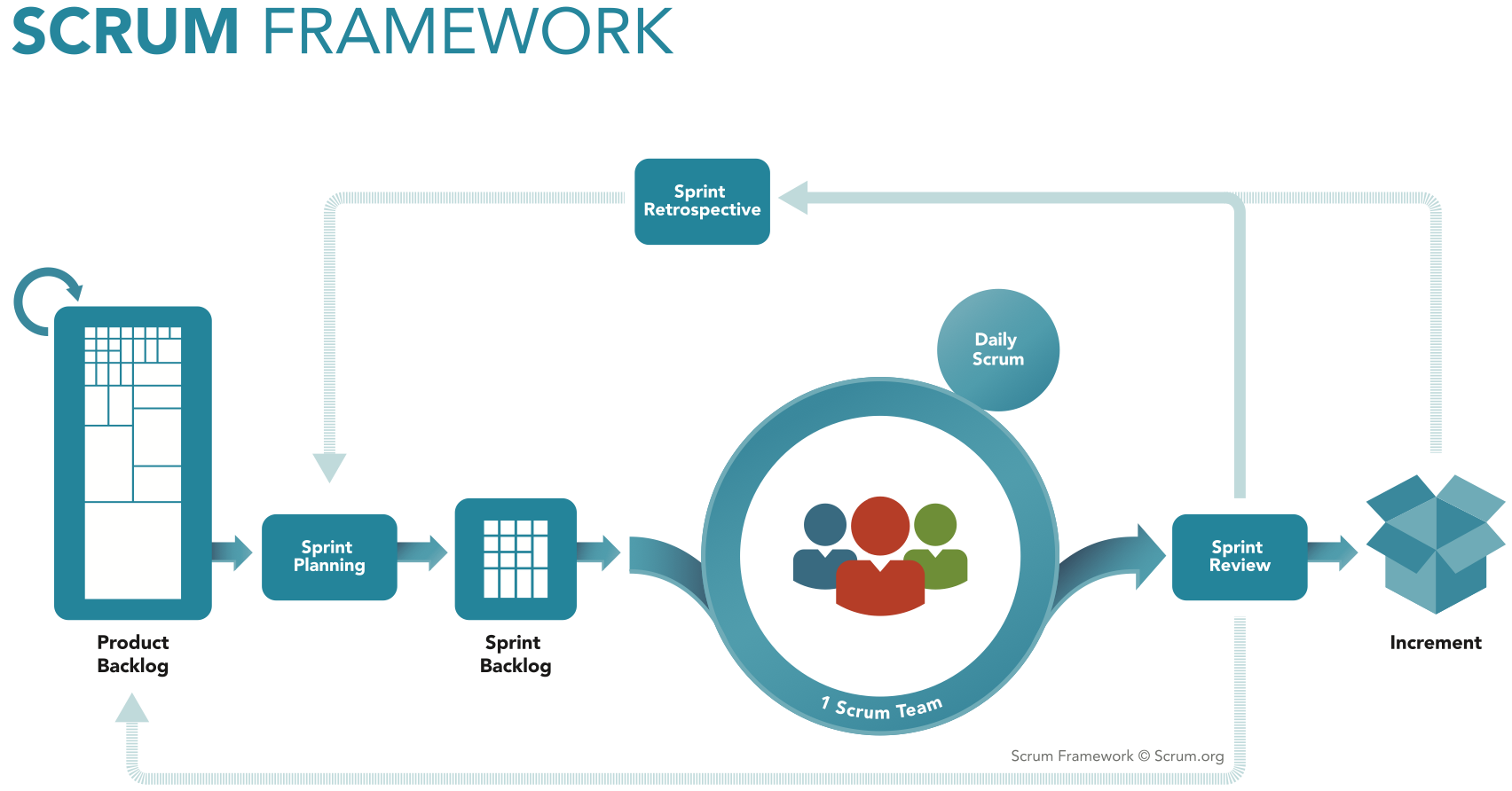 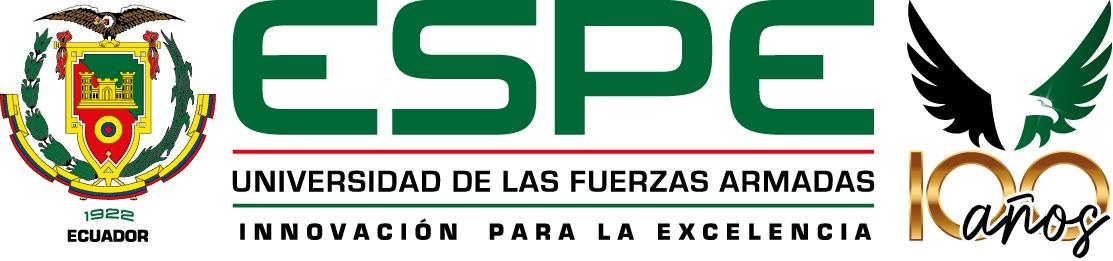 VERSIÓN: 1.0
[Speaker Notes: Profundizando en los componentes de Alcance. Se tiene lo siguiente:

Api Rest = Obj. Esp. N° 3]
Desarrollo
Sprint Backlog: Pruebas visuales (clásicas)
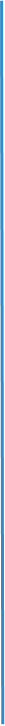 Antecedentes
Problema
Objetivos
Desarrollo

Validación del prototipo

Resultados

Conclusiones

Recomendaciones
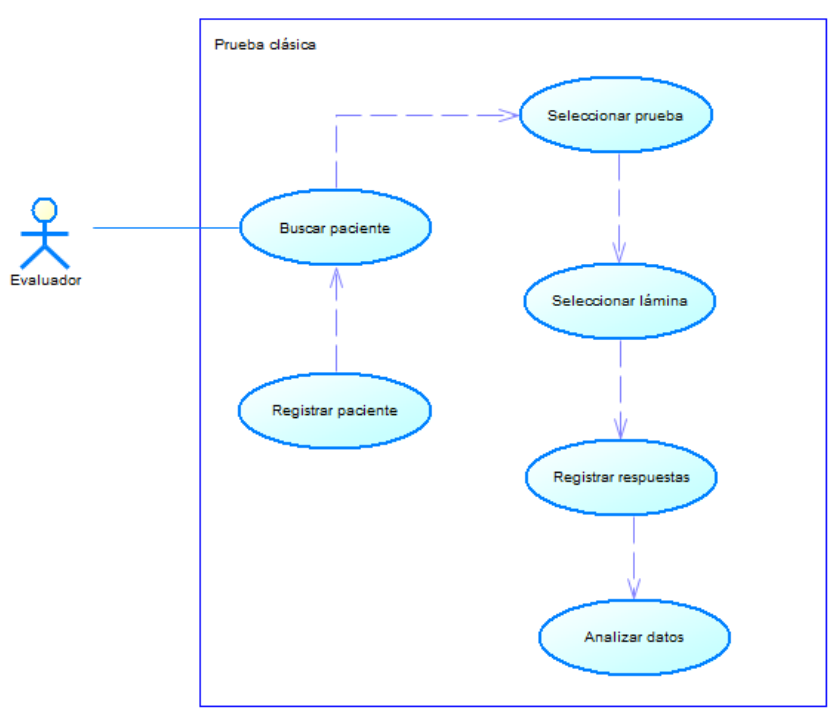 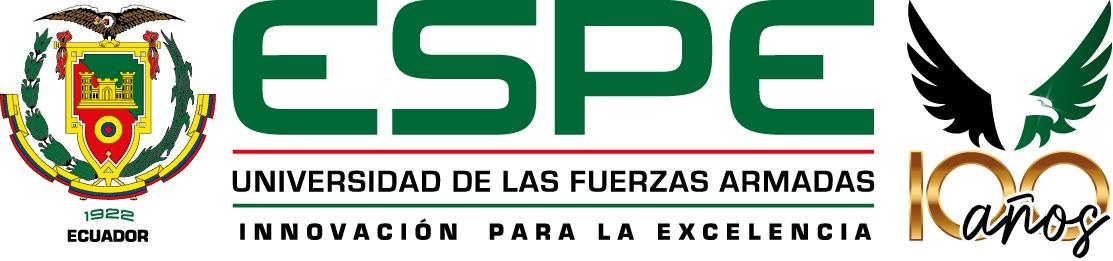 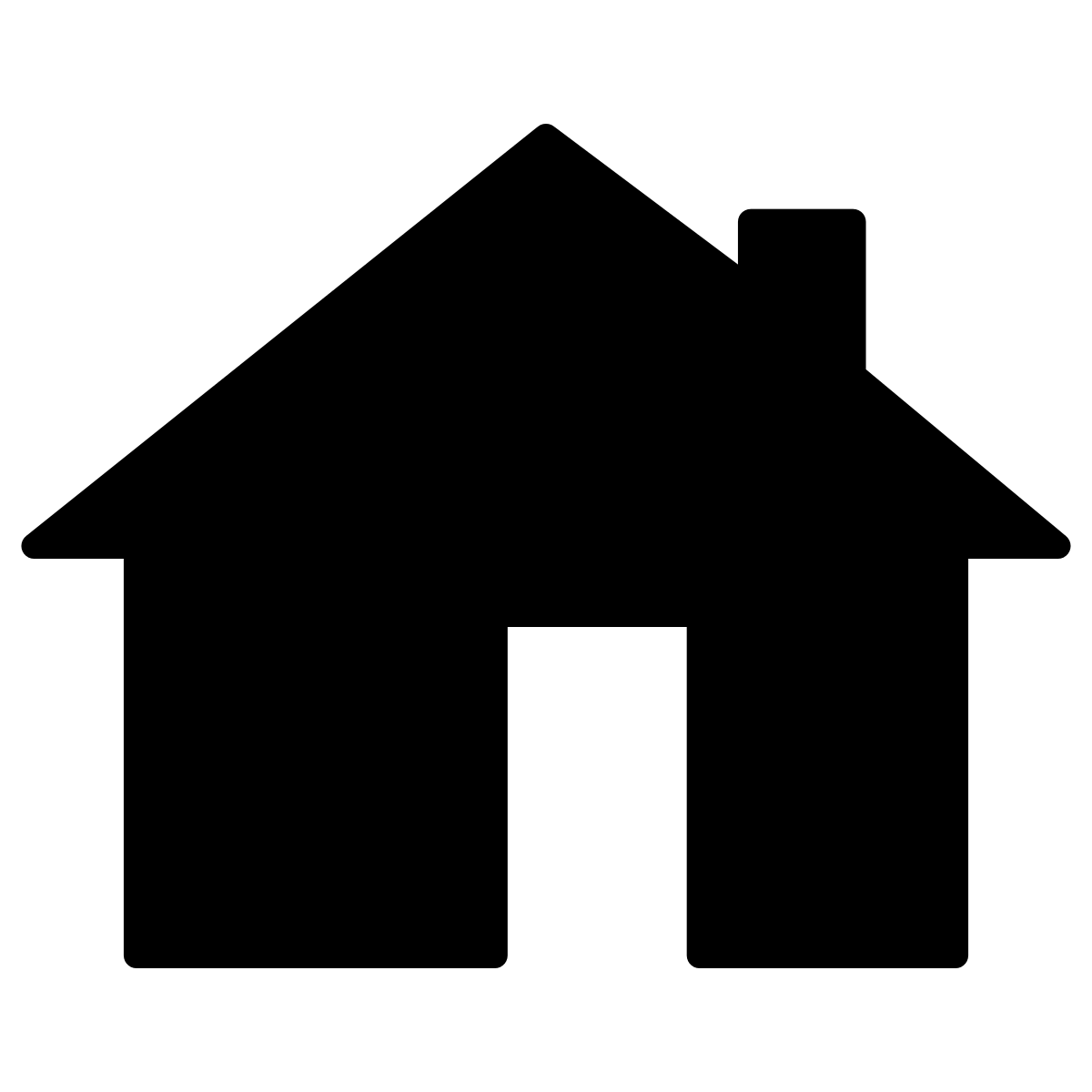 VERSIÓN: 1.0
[Speaker Notes: Profundizando en los componentes de Alcance. Se tiene lo siguiente:

Api Rest = Obj. Esp. N° 3]
Desarrollo
Incremento: Pruebas visuales (clásicas)
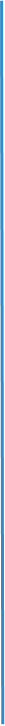 Antecedentes
Problema
Objetivos
Desarrollo

Validación del prototipo

Resultados

Conclusiones

Recomendaciones
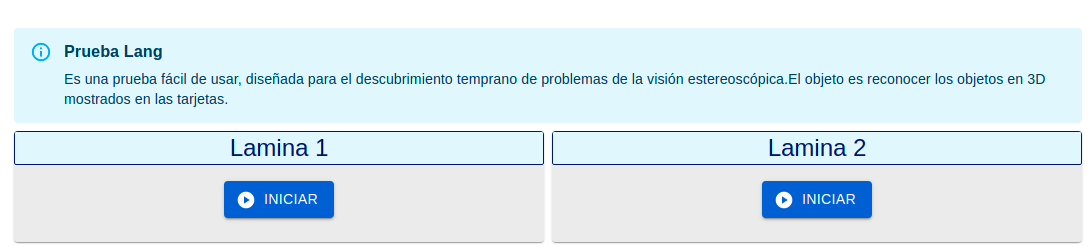 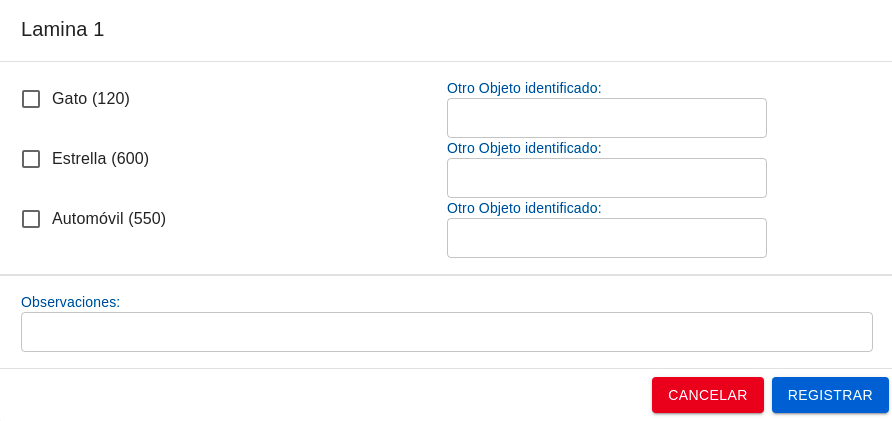 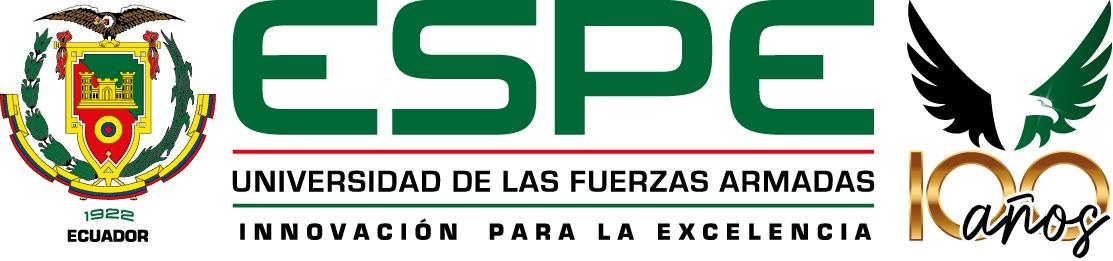 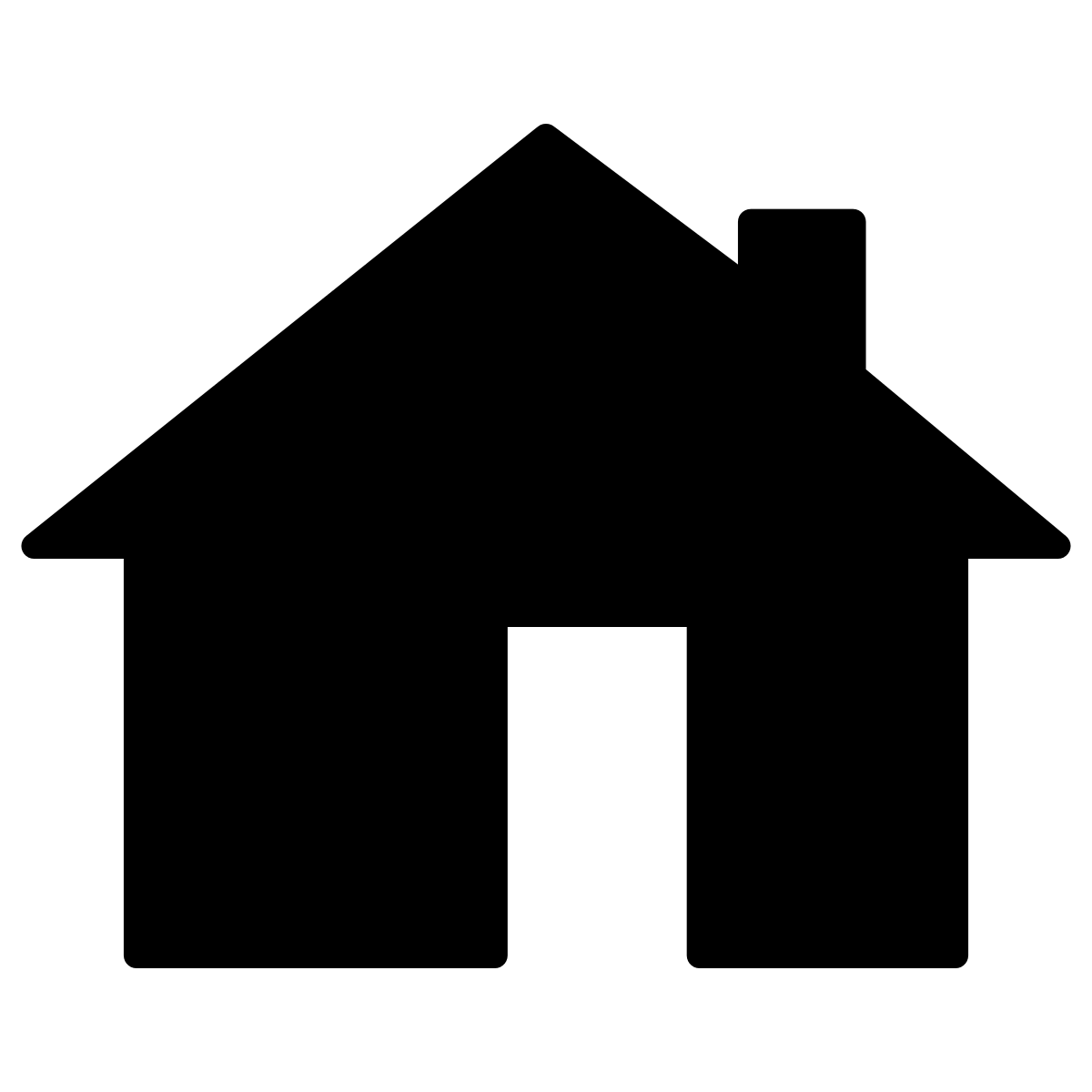 VERSIÓN: 1.0
[Speaker Notes: Profundizando en los componentes de Alcance. Se tiene lo siguiente:

Api Rest = Obj. Esp. N° 3]
Desarrollo
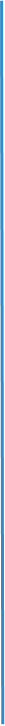 Sprint 3 
Pruebas visuales (tecnológicas)

Selección o ingreso del paciente, carga de resultados, registro de cuestionarios.
Antecedentes
Problema
Objetivos
Desarrollo

Validación del prototipo

Resultados

Conclusiones

Recomendaciones
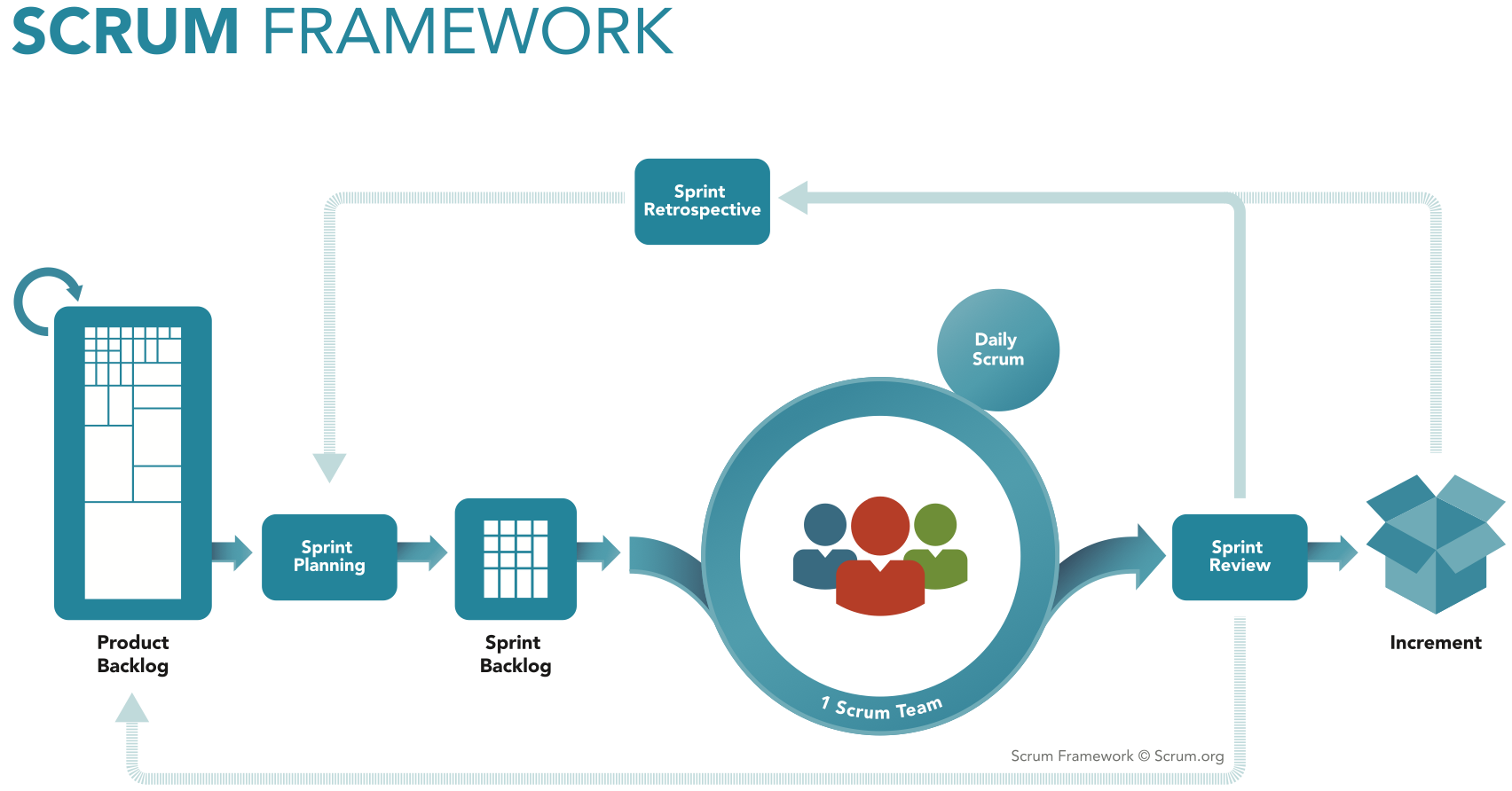 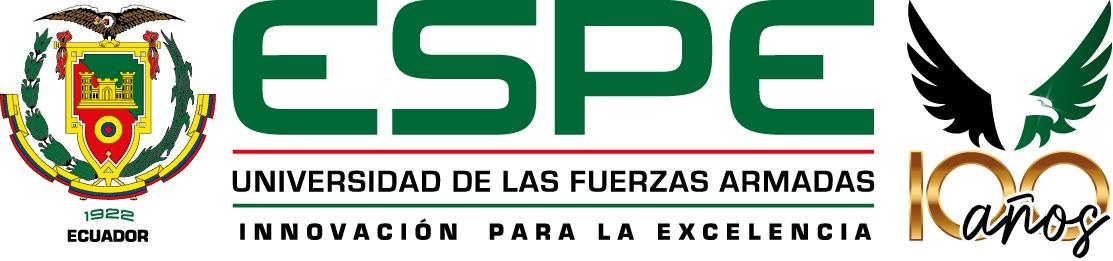 VERSIÓN: 1.0
[Speaker Notes: Profundizando en los componentes de Alcance. Se tiene lo siguiente:

Api Rest = Obj. Esp. N° 3]
Desarrollo
Sprint Backlog: Pruebas visuales (tecnológicas)
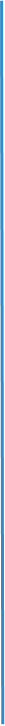 Antecedentes
Problema
Objetivos
Desarrollo

Validación del prototipo

Resultados

Conclusiones

Recomendaciones
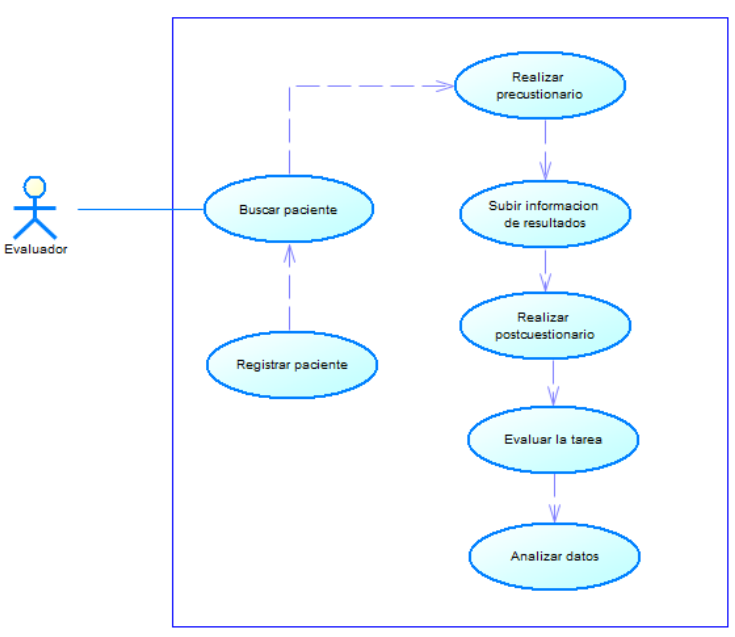 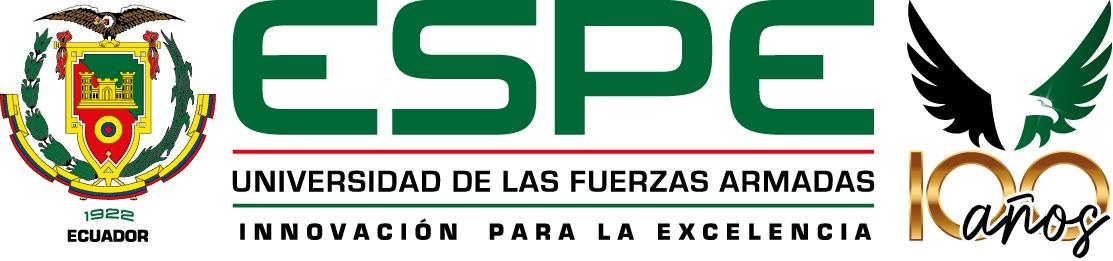 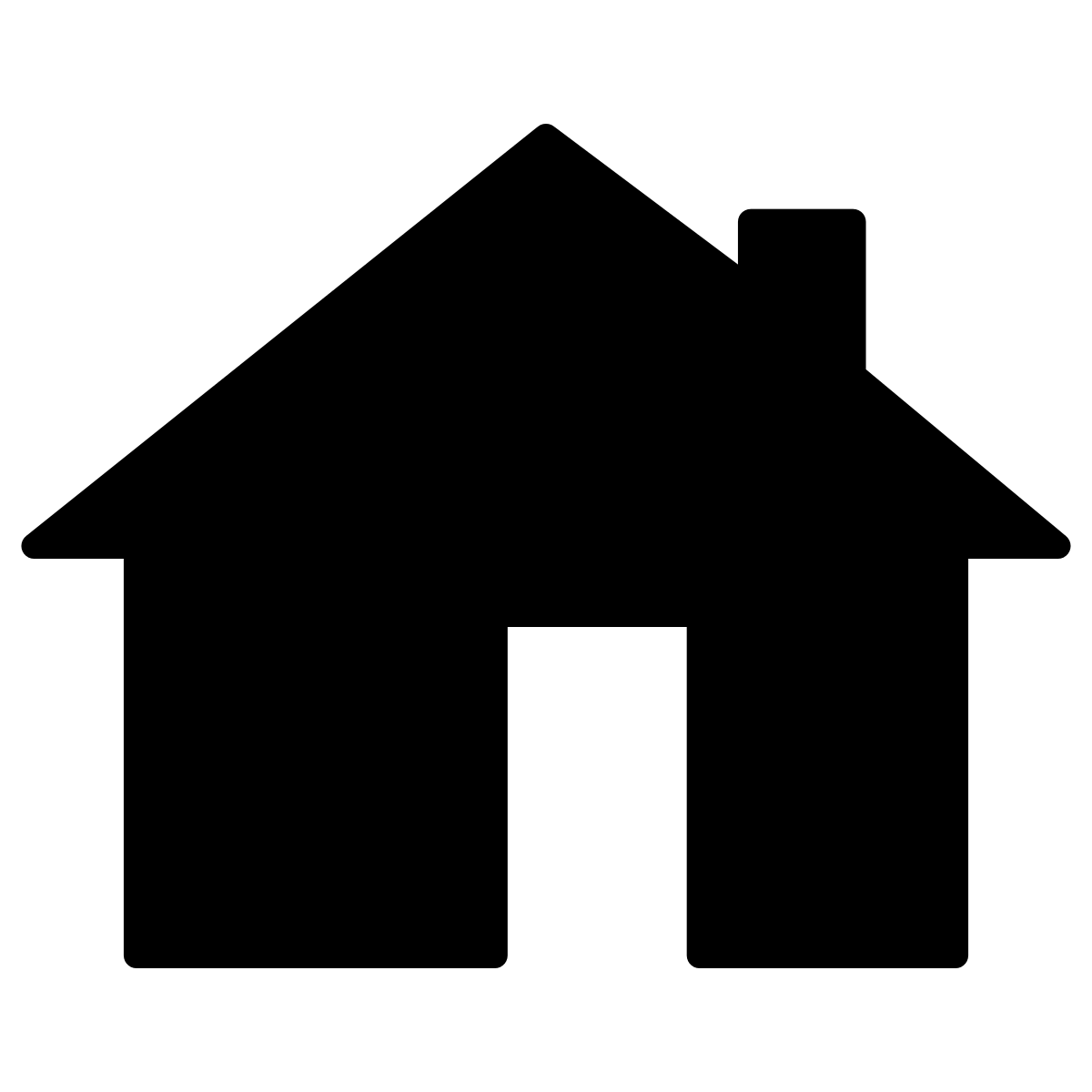 VERSIÓN: 1.0
[Speaker Notes: Profundizando en los componentes de Alcance. Se tiene lo siguiente:

Api Rest = Obj. Esp. N° 3]
Desarrollo
Incremento: Pruebas visuales (tecnológicas)
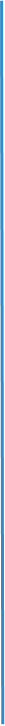 Antecedentes
Problema
Objetivos
Desarrollo

Validación del prototipo

Resultados

Conclusiones

Recomendaciones
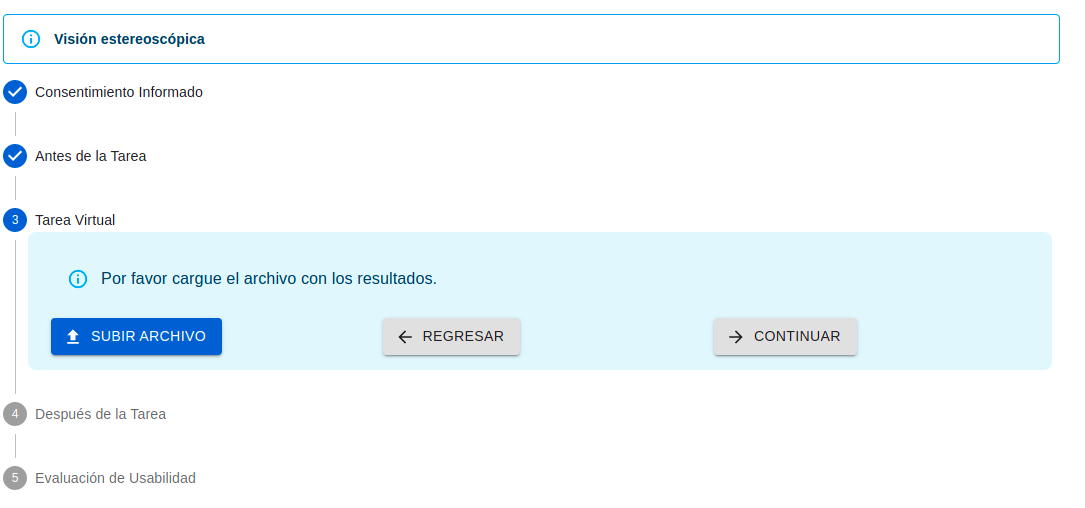 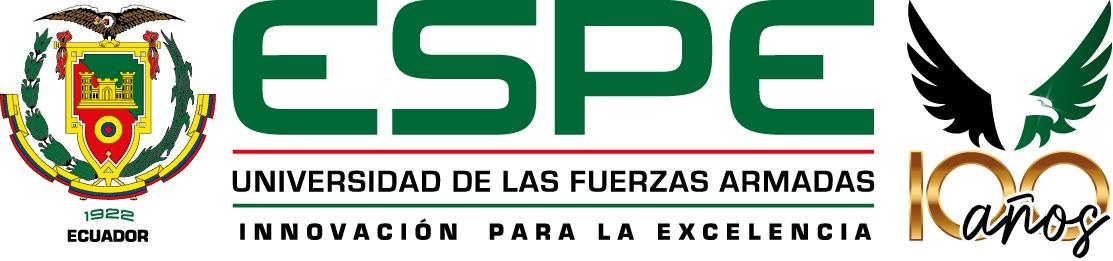 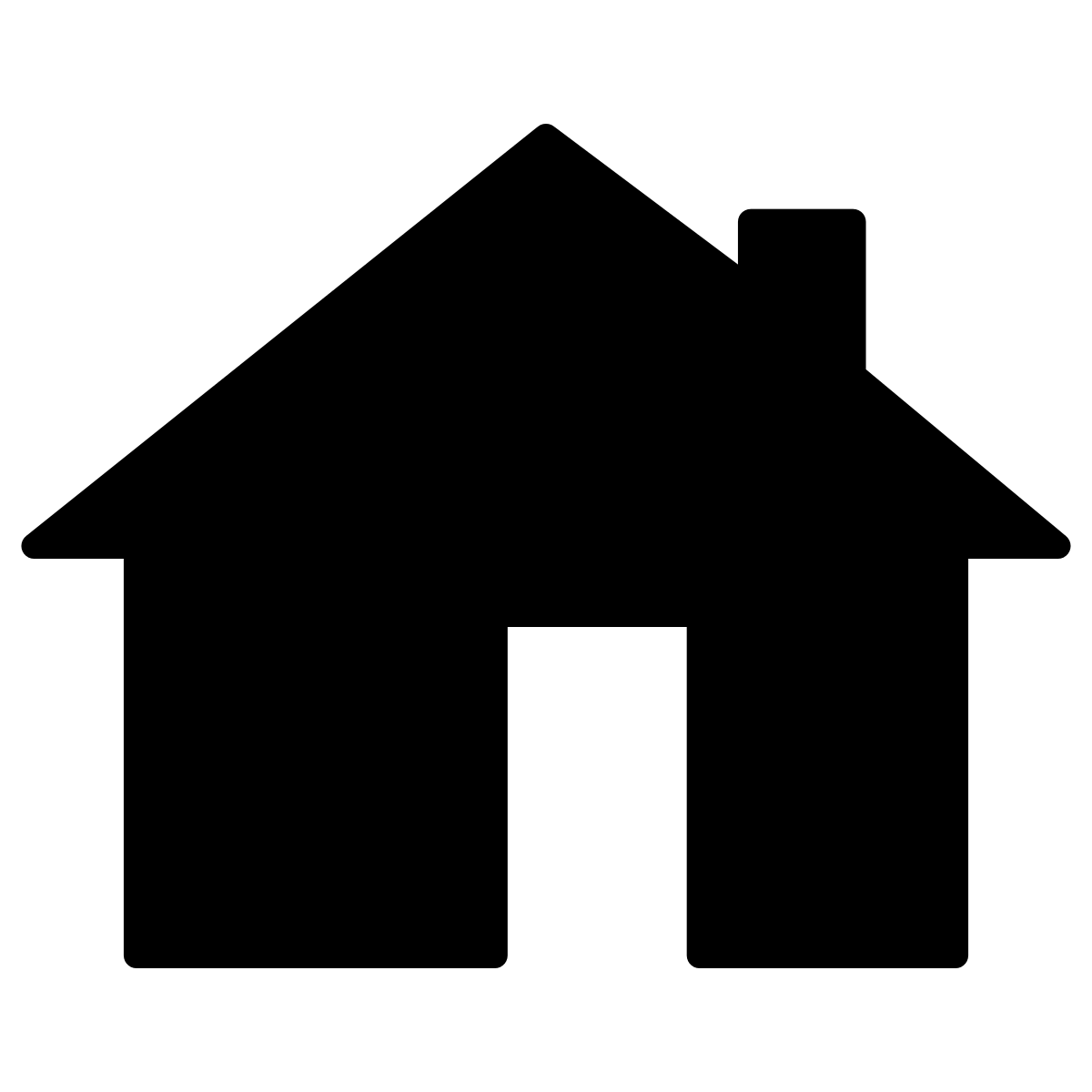 VERSIÓN: 1.0
[Speaker Notes: Profundizando en los componentes de Alcance. Se tiene lo siguiente:

Api Rest = Obj. Esp. N° 3]
Desarrollo
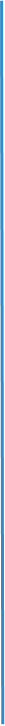 Sprint 4 
Reglas de Inferencia

Analizar los resultados mediante reglas de inferencia.
Antecedentes
Problema
Objetivos
Desarrollo

Validación del prototipo

Resultados

Conclusiones

Recomendaciones
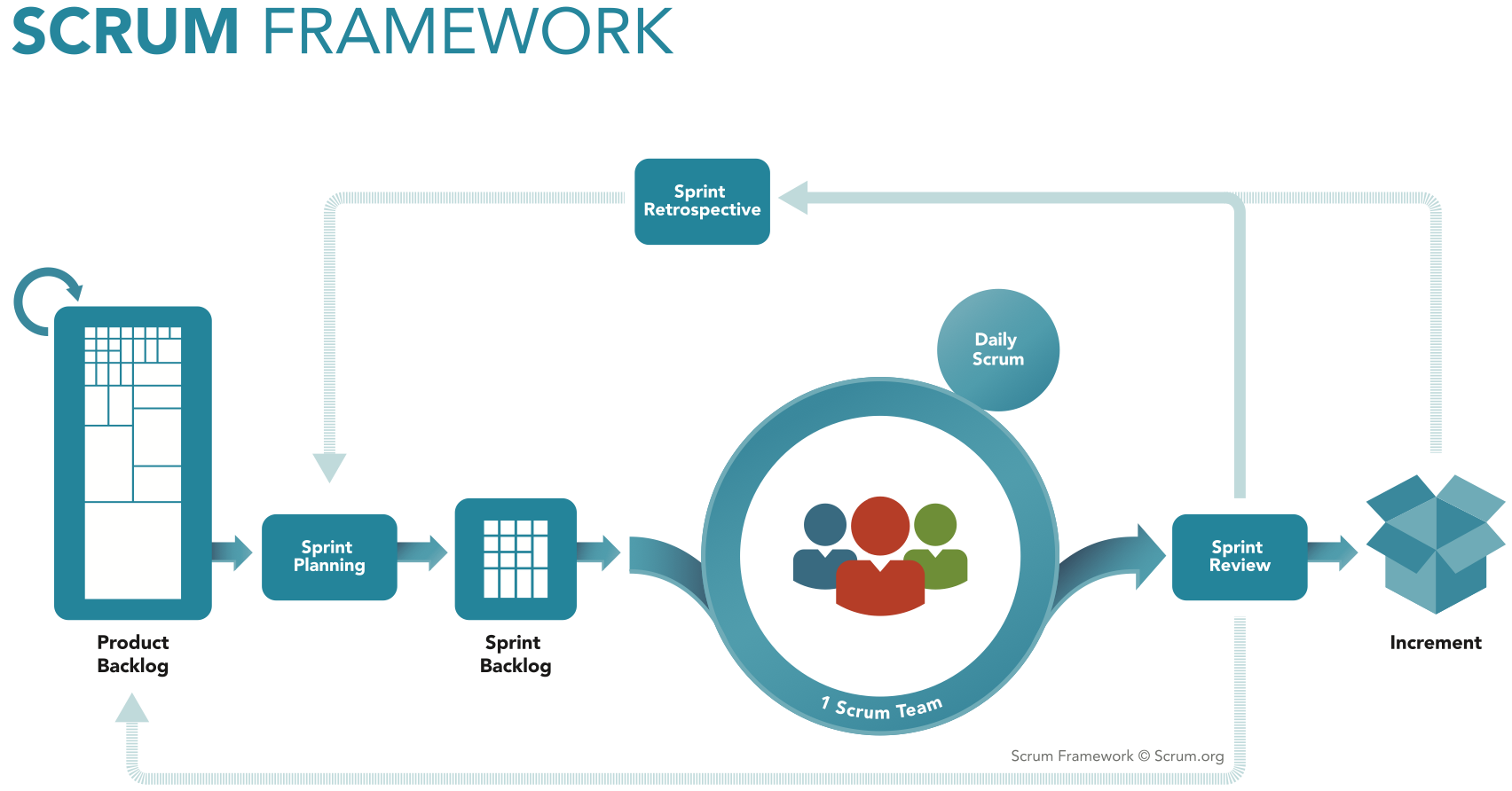 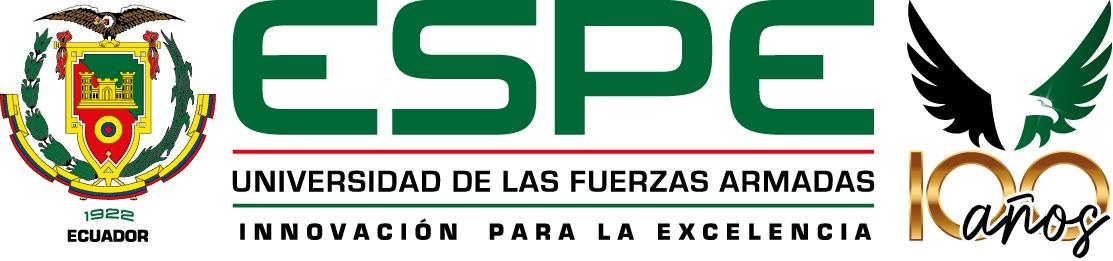 VERSIÓN: 1.0
[Speaker Notes: Profundizando en los componentes de Alcance. Se tiene lo siguiente:

Api Rest = Obj. Esp. N° 3]
Desarrollo
Sprint Backlog: Reglas de Inferencia
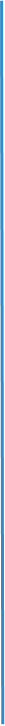 Antecedentes
Problema
Objetivos
Desarrollo

Validación del prototipo

Resultados

Conclusiones

Recomendaciones
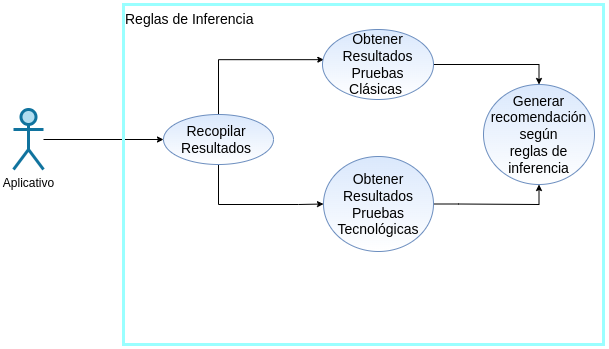 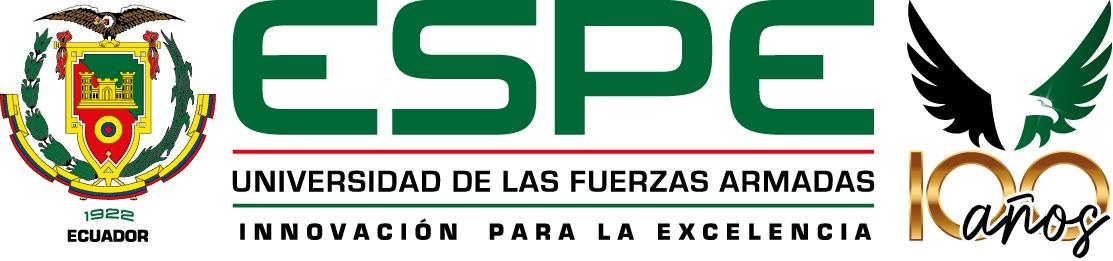 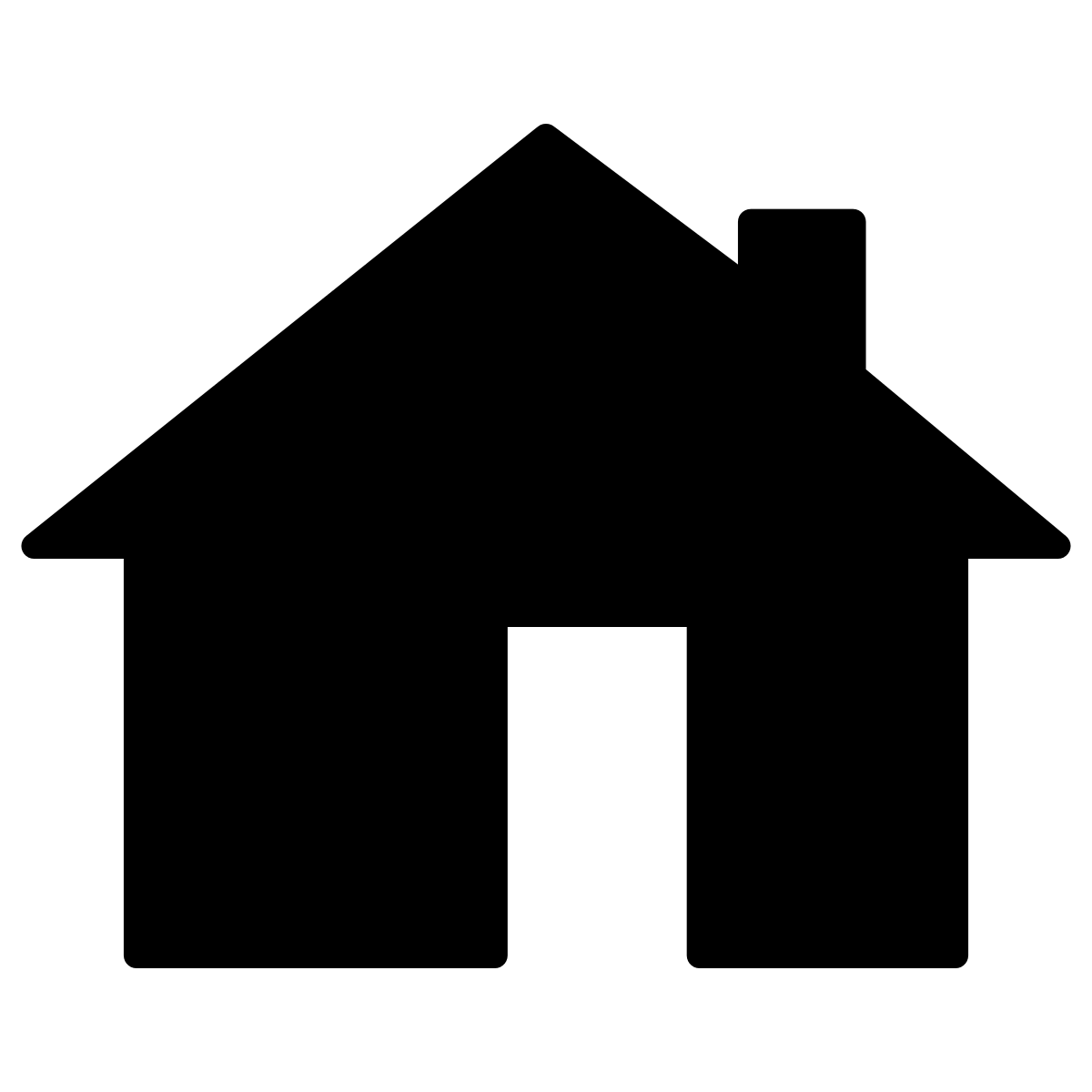 VERSIÓN: 1.0
[Speaker Notes: Profundizando en los componentes de Alcance. Se tiene lo siguiente:

Api Rest = Obj. Esp. N° 3]
Desarrollo
Definición de Reglas
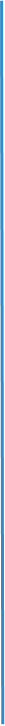 Antecedentes
Problema
Objetivos
Desarrollo

Validación del prototipo

Resultados

Conclusiones

Recomendaciones
Deficiencia de estereopsis
• Puntuación prueba visual clásica 1 (LANG) 30%

• Puntuación prueba visual tecnológica 1 (Percepción de profundidad) 20%
Deficiencia de color
• Puntuación prueba visual clásica 2 (Ishihara) 30%

• Puntuación prueba visual tecnológica 2 (Percepción de color) 20%
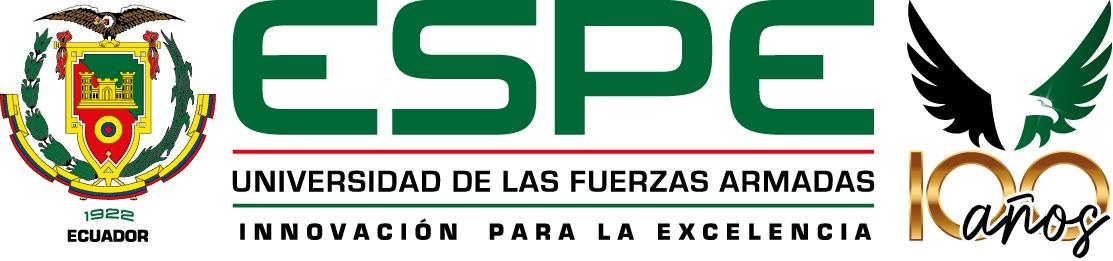 VERSIÓN: 1.0
[Speaker Notes: HE = Hospital de Especialidades
escuela de Aviación Cosme Rennella. (ESMA)]
Desarrollo
Reglas
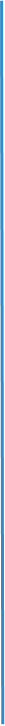 Antecedentes
Problema
Objetivos
Desarrollo

Validación del prototipo

Resultados

Conclusiones

Recomendaciones
(Lang < 57%) Y (Profundidad < 40%) → “Se ha encontrado una posible deficiencia visual de estereopsis”
(Ishihara < 59%) Y (Color < 50%) → “Se ha encontrado una posible deficiencia visual del color”
(Total >= 91%) O (Total <= 100%) → “No se han encontrado deficiencias visuales”
(Total >= 31%) O (Total <= 60%) → “Tiene deficiencias visuales, debe acudir al especialista”
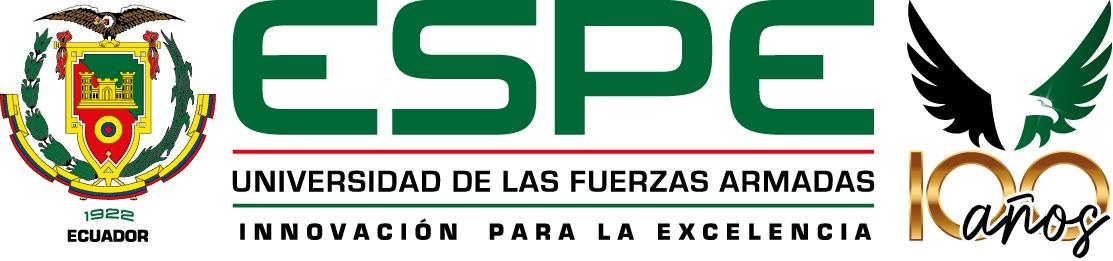 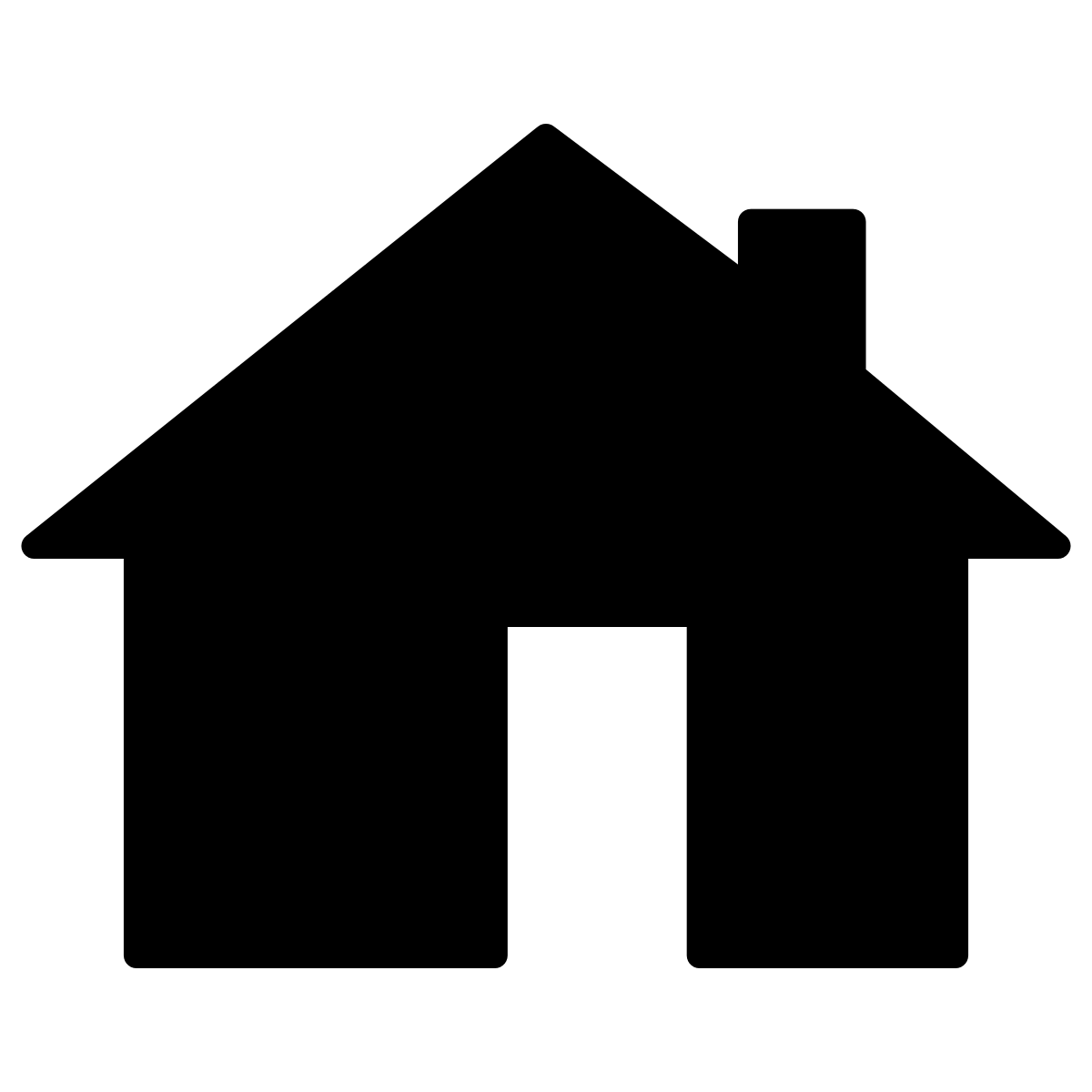 VERSIÓN: 1.0
Desarrollo
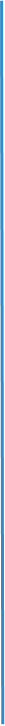 Sprint 5 
Visualización de Recomendaciones

Visualización de recomendación o sugerencia según los resultados de las pruebas visuales.
Antecedentes
Problema
Objetivos
Desarrollo

Validación del prototipo

Resultados

Conclusiones

Recomendaciones
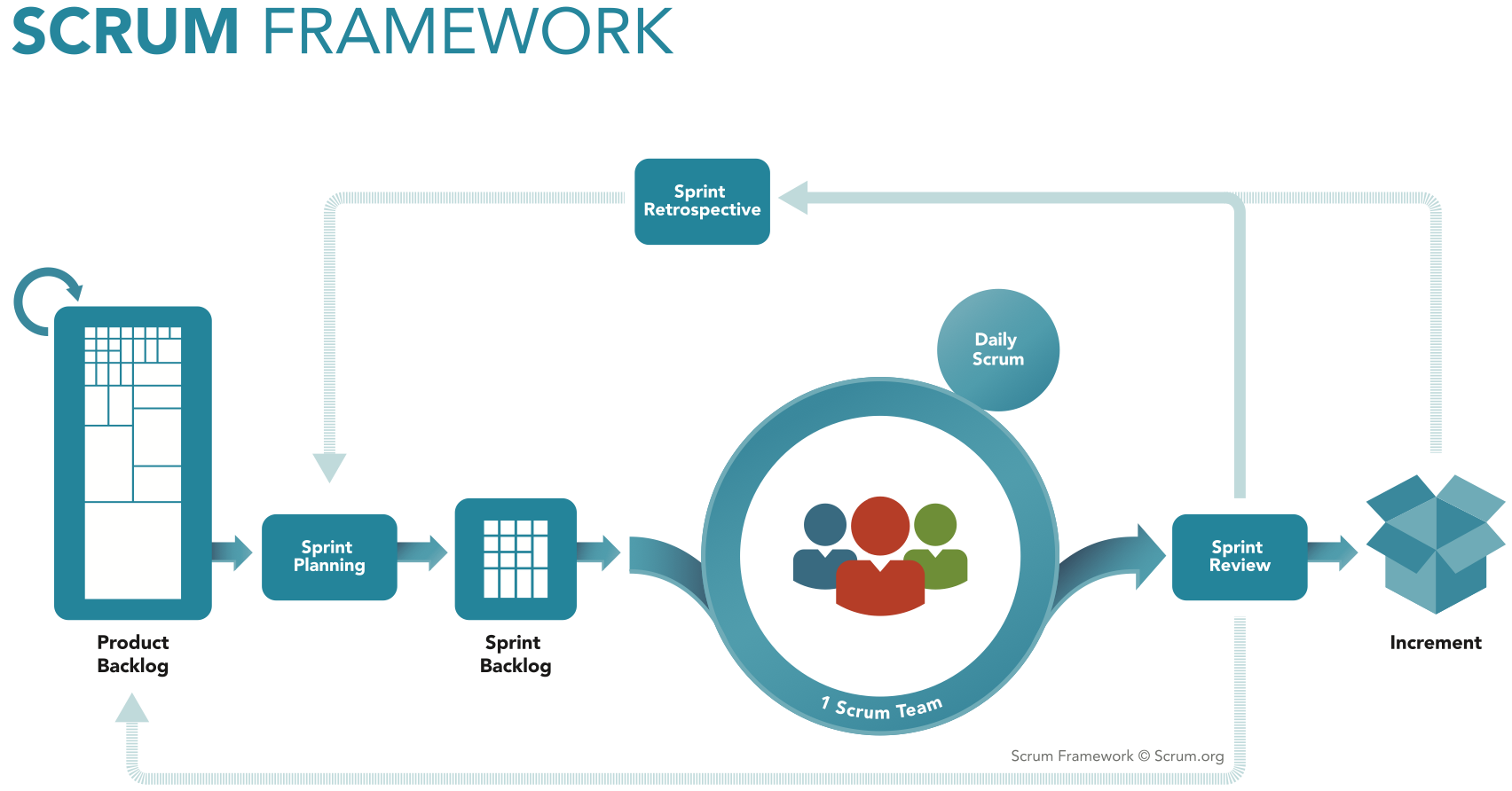 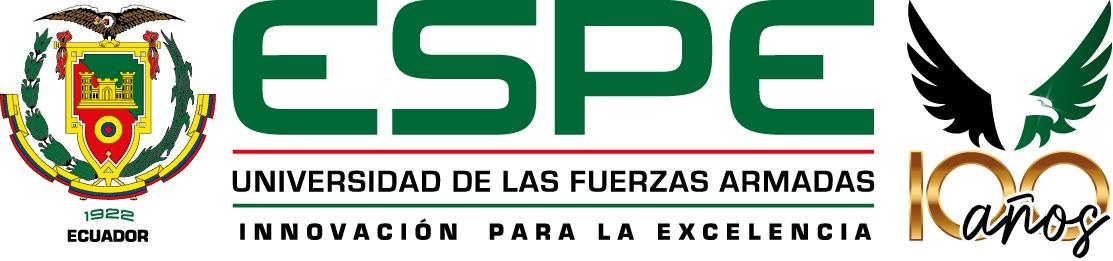 VERSIÓN: 1.0
[Speaker Notes: Profundizando en los componentes de Alcance. Se tiene lo siguiente:

Api Rest = Obj. Esp. N° 3]
Desarrollo
Sprint Backlog: Visualización de Recomendaciones
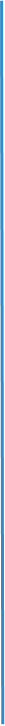 Antecedentes
Problema
Objetivos
Desarrollo

Validación del prototipo

Resultados

Conclusiones

Recomendaciones
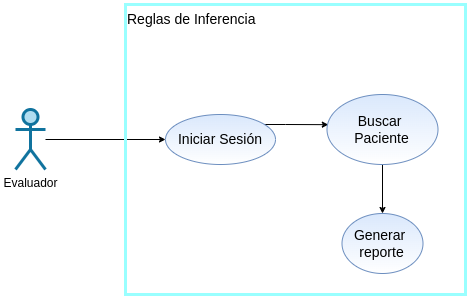 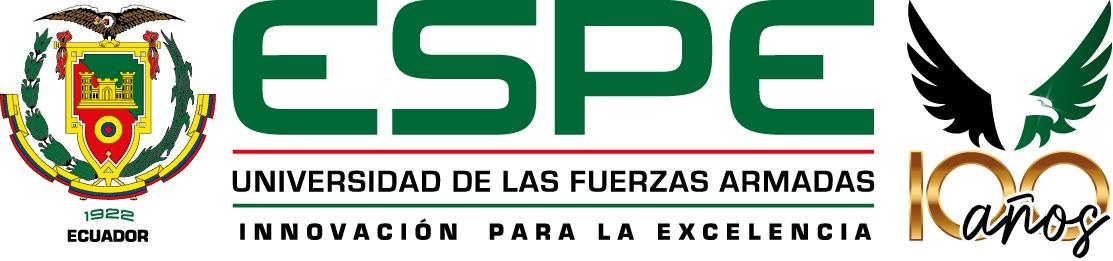 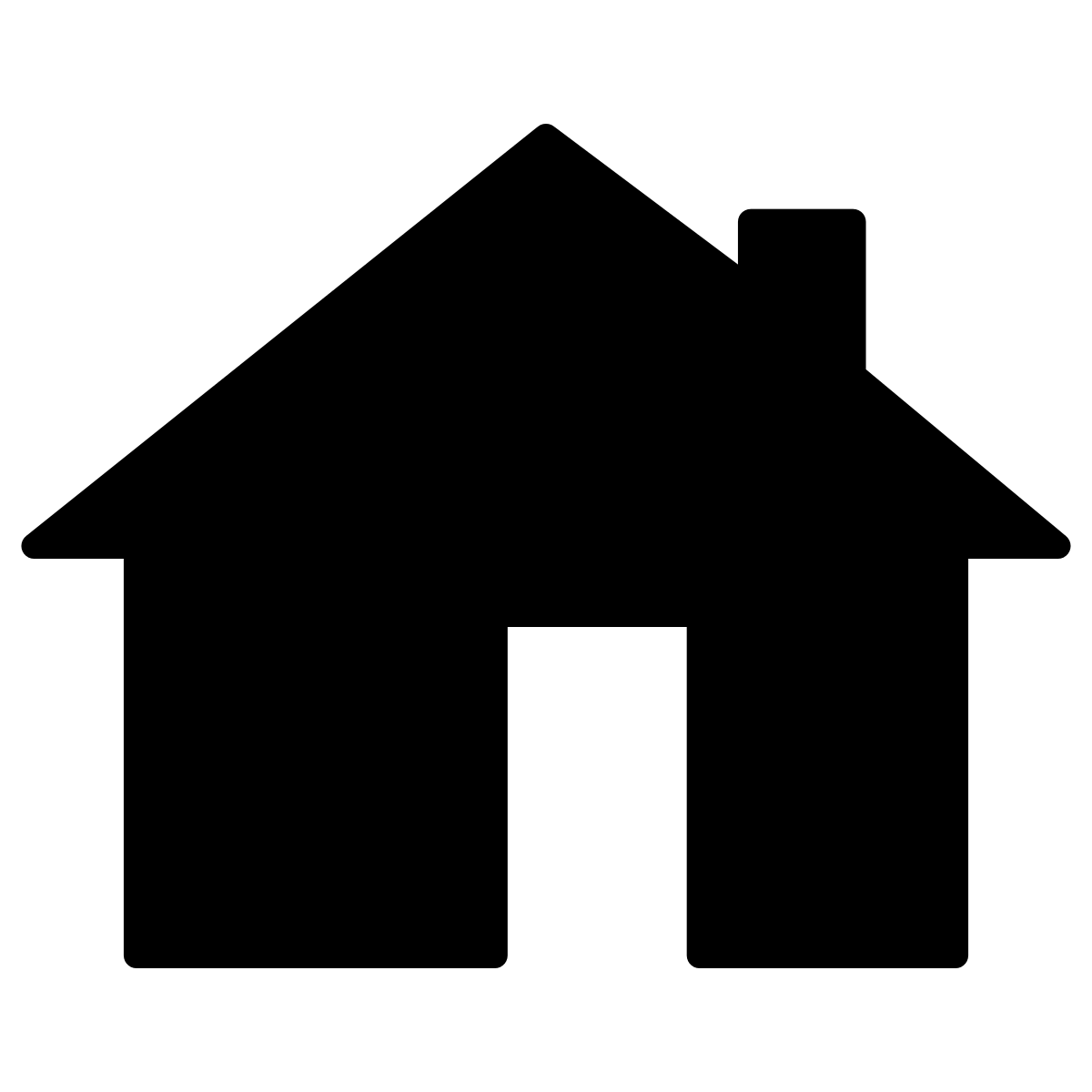 VERSIÓN: 1.0
[Speaker Notes: Profundizando en los componentes de Alcance. Se tiene lo siguiente:

Api Rest = Obj. Esp. N° 3]
Desarrollo
Incremento: Visualización de Recomendaciones
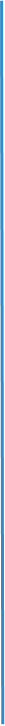 Antecedentes
Problema
Objetivos
Desarrollo

Validación del prototipo

Resultados

Conclusiones

Recomendaciones
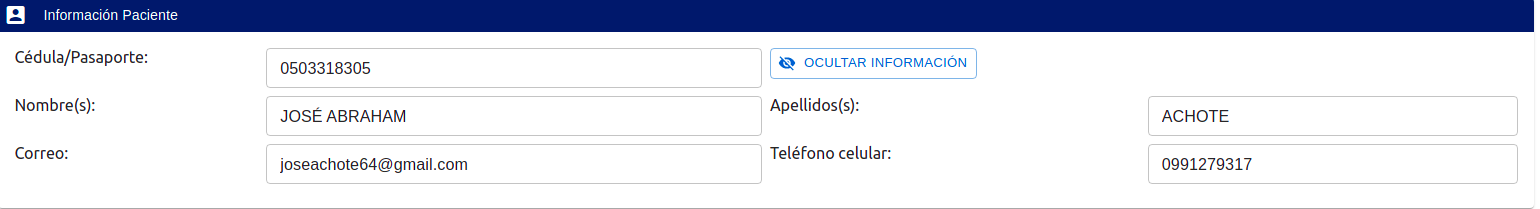 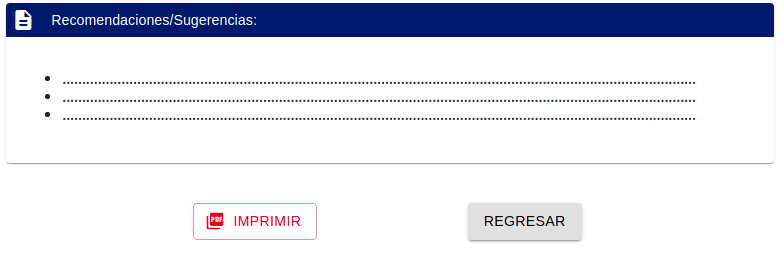 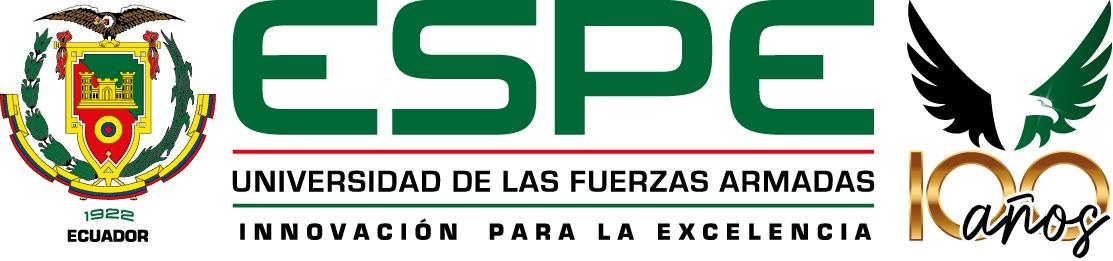 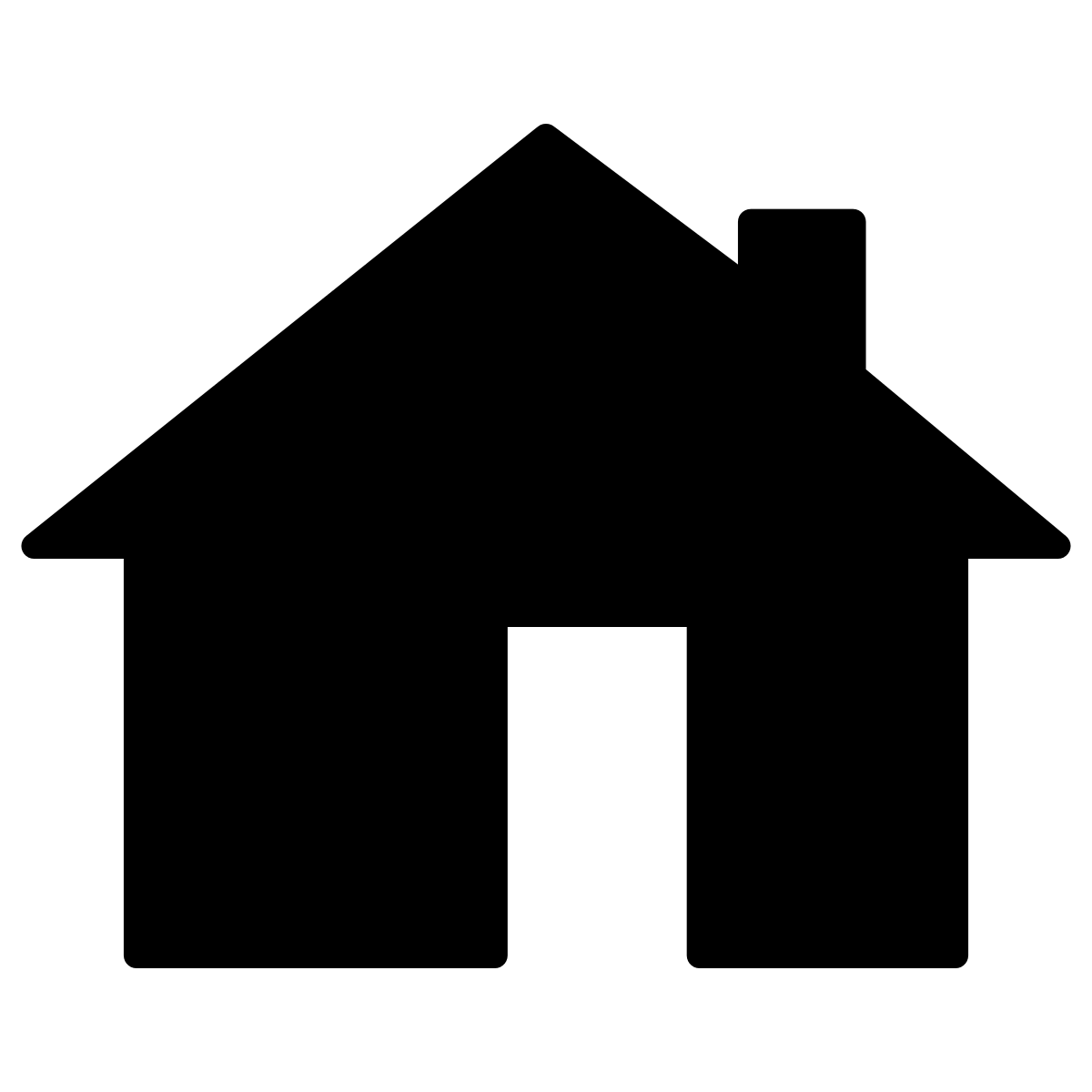 VERSIÓN: 1.0
[Speaker Notes: Profundizando en los componentes de Alcance. Se tiene lo siguiente:

Api Rest = Obj. Esp. N° 3]
Desarrollo
Base de Datos: módulo seguridades
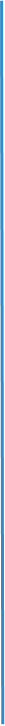 Antecedentes
Problema
Objetivos
Desarrollo

Validación del prototipo

Resultados

Conclusiones

Recomendaciones
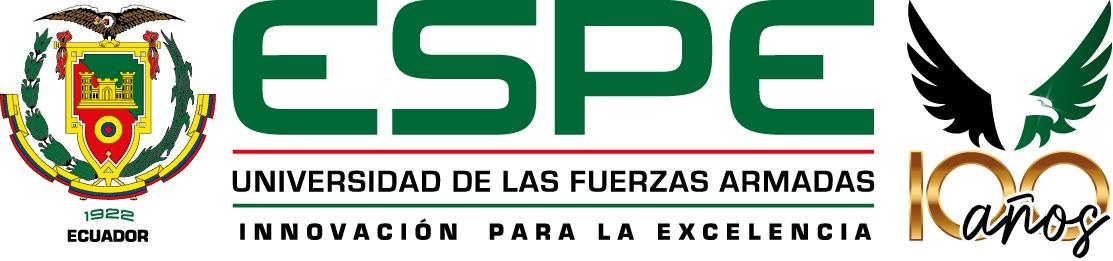 VERSIÓN: 1.0
[Speaker Notes: Profundizando en los componentes de Alcance. Se tiene lo siguiente:

Api Rest = Obj. Esp. N° 3]
Desarrollo
Base de Datos: módulo pacientes
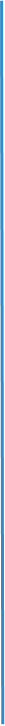 Antecedentes
Problema
Objetivos
Desarrollo

Validación del prototipo

Resultados

Conclusiones

Recomendaciones
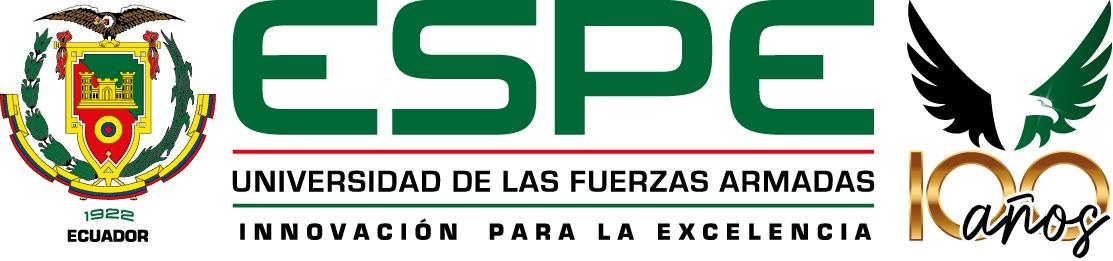 VERSIÓN: 1.0
[Speaker Notes: Profundizando en los componentes de Alcance. Se tiene lo siguiente:

Api Rest = Obj. Esp. N° 3]
Desarrollo
Base de Datos: módulo pruebas visuales (clásicas)
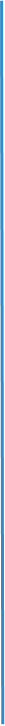 Antecedentes
Problema
Objetivos
Desarrollo

Validación del prototipo

Resultados

Conclusiones

Recomendaciones
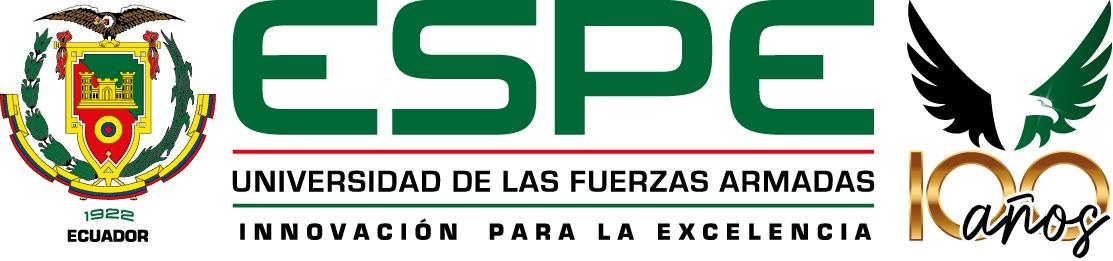 VERSIÓN: 1.0
[Speaker Notes: Profundizando en los componentes de Alcance. Se tiene lo siguiente:

Api Rest = Obj. Esp. N° 3]
Desarrollo
Base de Datos: módulo pruebas visuales (tecnológicas)
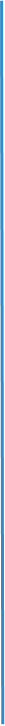 Antecedentes
Problema
Objetivos
Desarrollo

Validación del prototipo

Resultados

Conclusiones

Recomendaciones
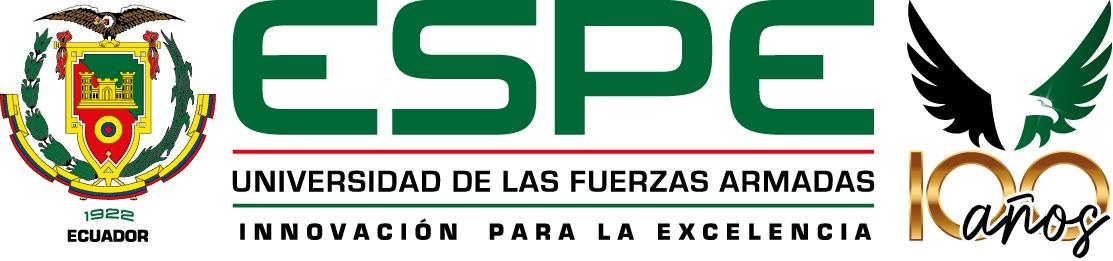 VERSIÓN: 1.0
[Speaker Notes: Profundizando en los componentes de Alcance. Se tiene lo siguiente:

Api Rest = Obj. Esp. N° 3]
Desarrollo
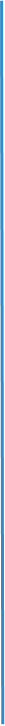 Arquitectura
Antecedentes
Problema
Objetivos
Desarrollo

Validación del prototipo

Resultados

Conclusiones

Recomendaciones
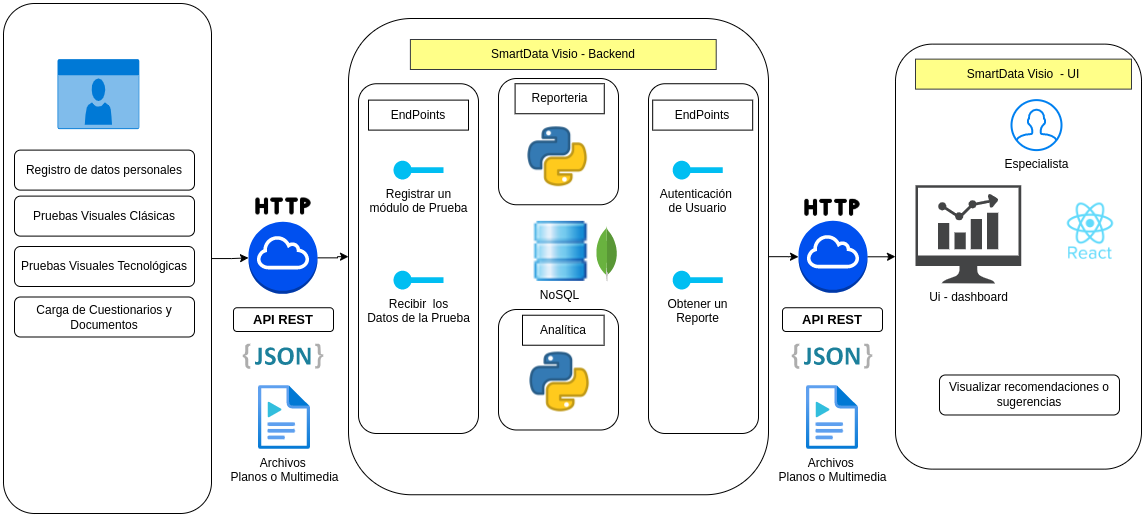 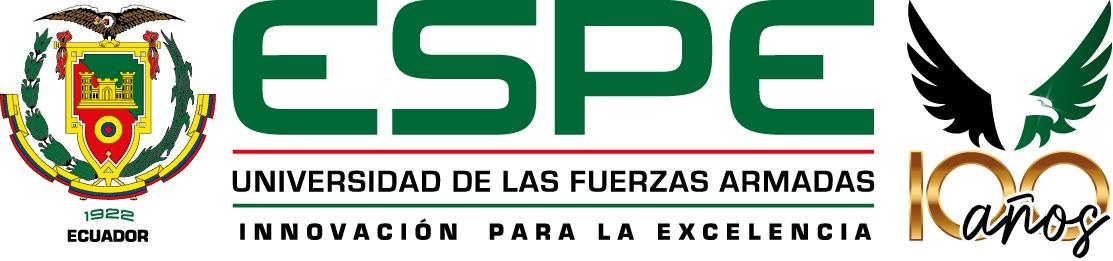 VERSIÓN: 1.0
[Speaker Notes: Profundizando en los componentes de Alcance. Se tiene lo siguiente:

Api Rest = Obj. Esp. N° 3]
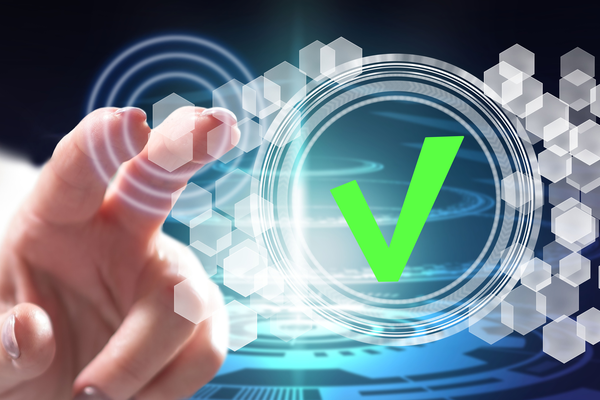 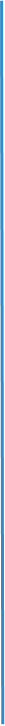 Antecedentes
Problema
Objetivos
Desarrollo

Validación del prototipo

Resultados

Conclusiones

Recomendaciones
Validación
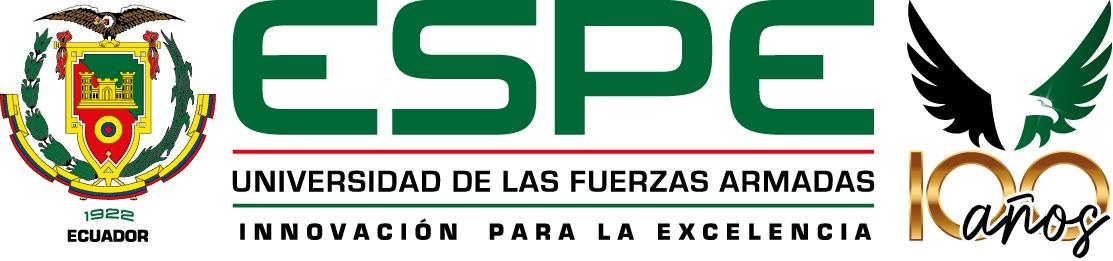 VERSIÓN: 1.0
[Speaker Notes: HE = Hospital de Especialidades
escuela de Aviación Cosme Rennella. (ESMA)]
Validación
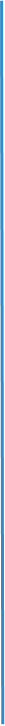 Antecedentes
Problema
Objetivos
Desarrollo

Validación del prototipo

Resultados

Conclusiones

Recomendaciones
Grupo Control.

10 participantes.

Personal militar.

Muestra seleccionada por los especialistas.
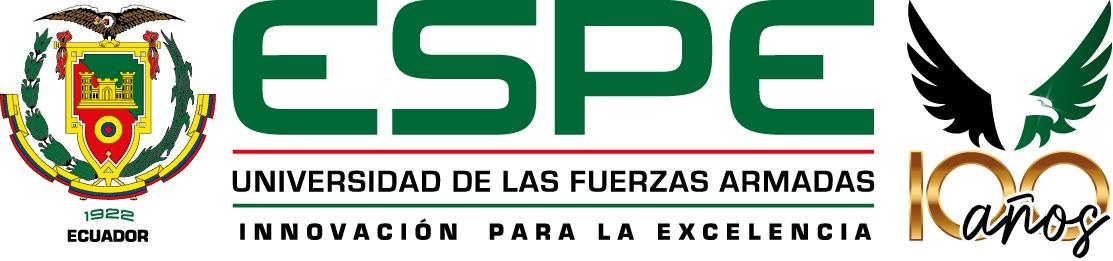 VERSIÓN: 1.0
[Speaker Notes: Los participantes en la validación fue personal militar. La Muestra fue de 10. Ellos formaron un grupo control a partir de una selección realizada por los especialistas. Cada participante tenía un diagnóstico previo. esto permitió validar y verificar la validez de los resultados al momento de obtener el reporte con la recomendación. Según el análisis realizado por los especialistas, hubo un margen de error del 5%.]
Protocolo de pruebas
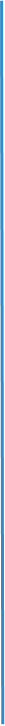 Antecedentes
Problema
Objetivos
Desarrollo

Validación del prototipo

Resultados

Conclusiones

Recomendaciones
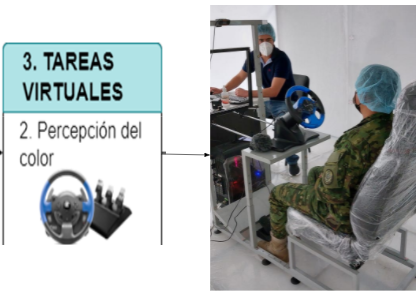 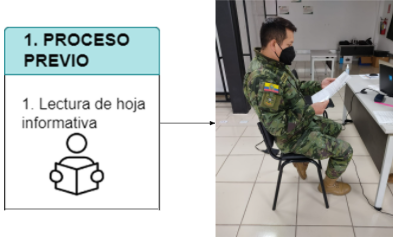 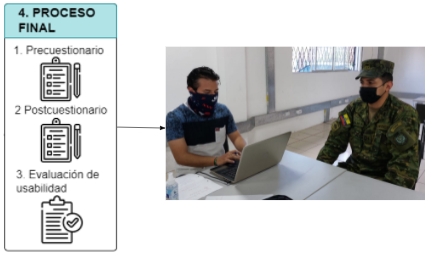 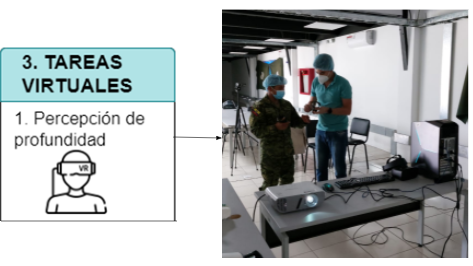 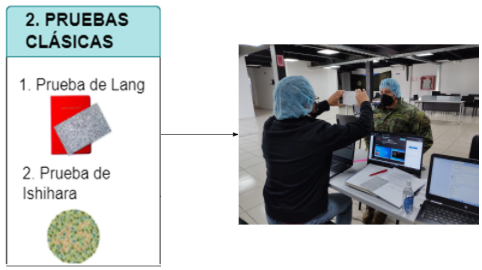 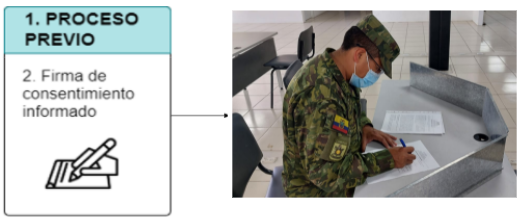 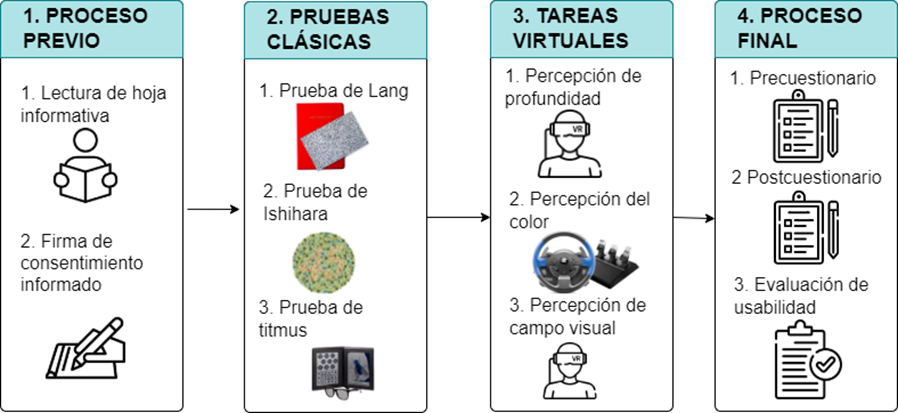 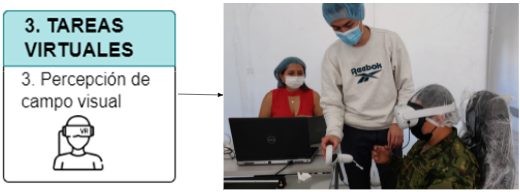 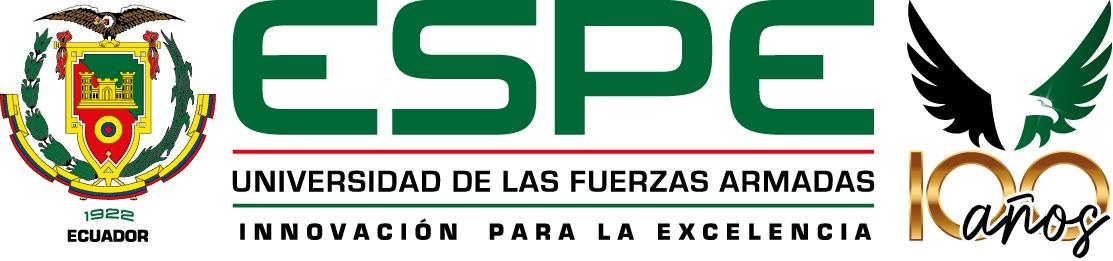 VERSIÓN: 1.0
[Speaker Notes: Los participantes en la validación fue personal militar. La Muestra fue de 10. Ellos formaron un grupo control a partir de una selección realizada por los especialistas. Cada participante tenía un diagnóstico previo. esto permitió validar y verificar la validez de los resultados al momento de obtener el reporte con la recomendación. Según el análisis realizado por los especialistas, hubo un margen de error del 5%.]
Demostración
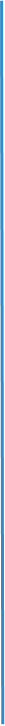 Antecedentes
Problema
Objetivos
Desarrollo

Validación del prototipo

Resultados

Conclusiones

Recomendaciones
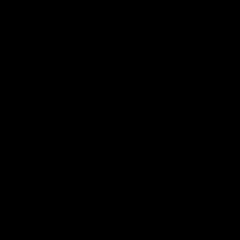 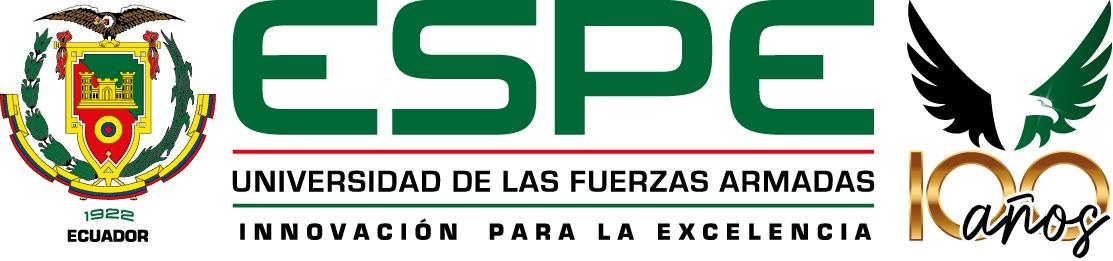 VERSIÓN: 1.0
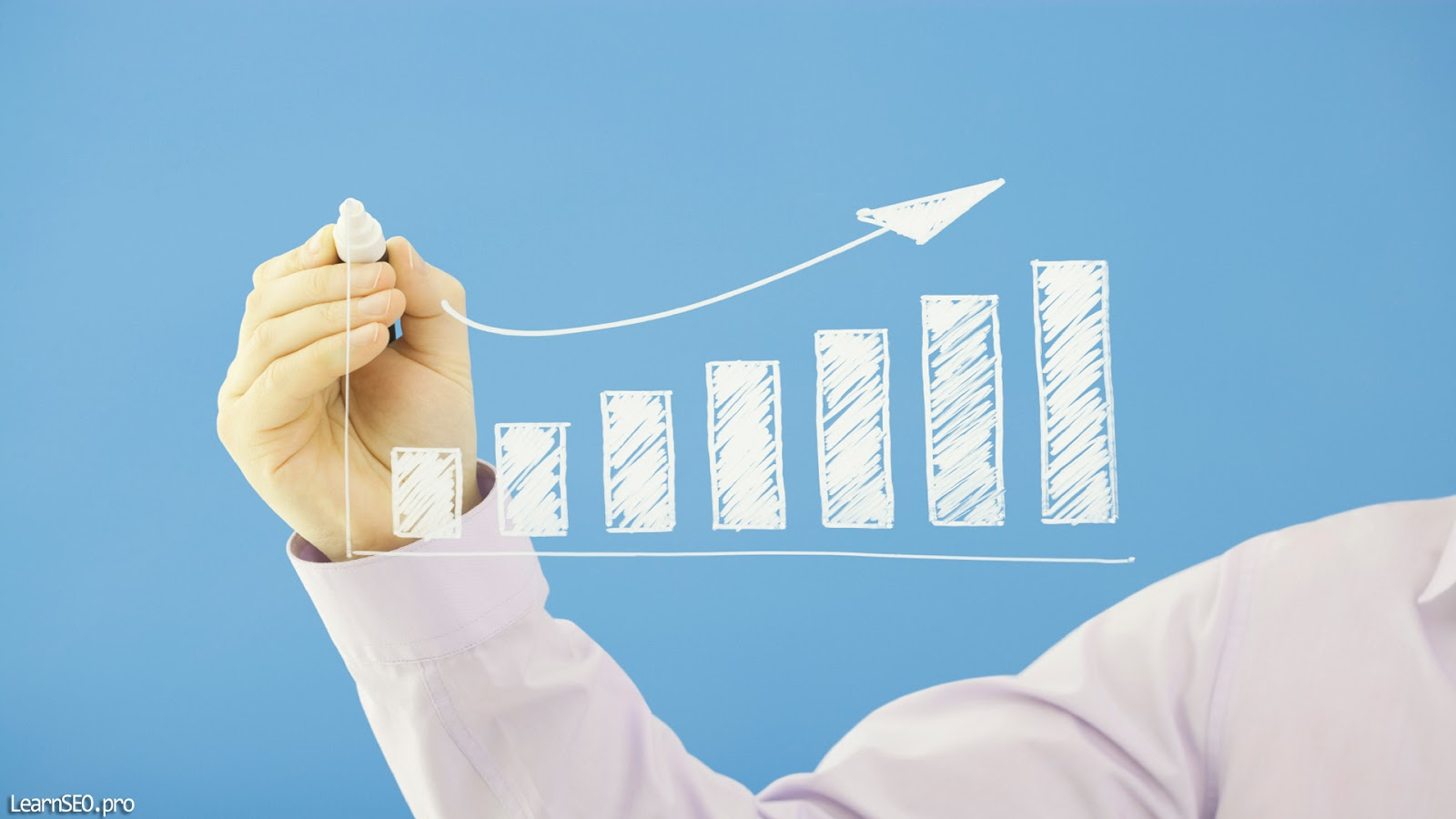 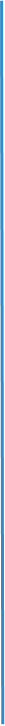 Antecedentes
Problema
Objetivos
Desarrollo

Validación del prototipo

Resultados

Conclusiones

Recomendaciones
Resultados
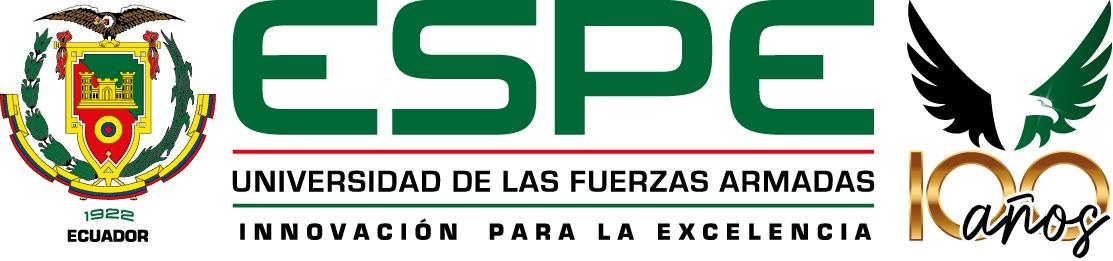 VERSIÓN: 1.0
Resultados
Recomendación/Sugerencia
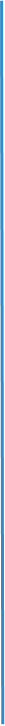 Antecedentes
Problema
Objetivos
Desarrollo

Validación del prototipo

Resultados

Conclusiones

Recomendaciones
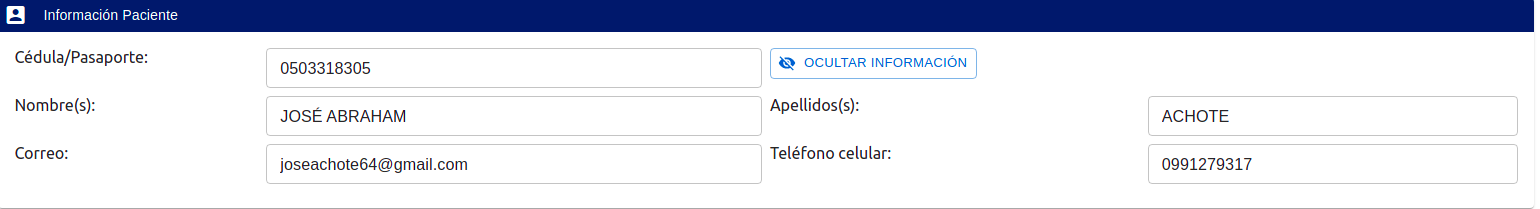 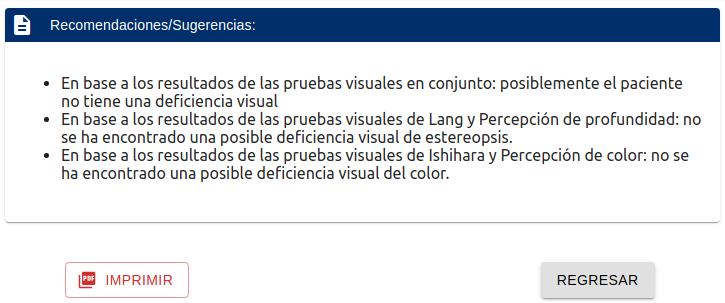 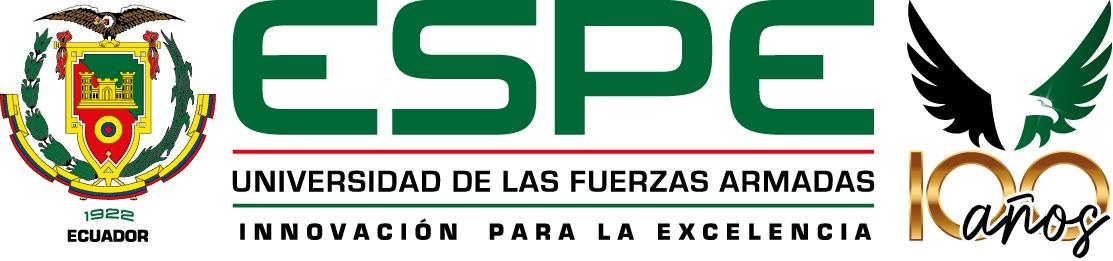 VERSIÓN: 1.0
[Speaker Notes: Comentar que cada recomendación/sugerencia fue evaluada por el especialista según diagnósticos previos.]
Resultados
Evaluación de Usabilidad
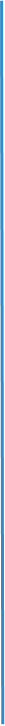 Antecedentes
Problema
Objetivos
Desarrollo

Validación del prototipo

Resultados

Conclusiones

Recomendaciones
4,82/5
4,80/5
4,71/5
4,85/5
4,88/5
4,87/5
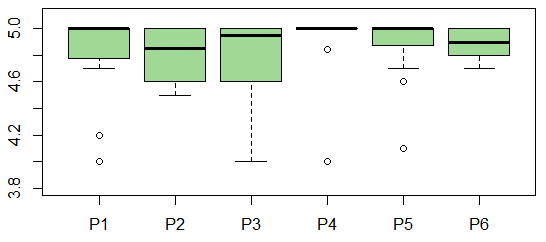 P1: Me gustaría utilizar este sistema frecuentemente.
P2: El sistema es bastante fácil de usar.P3: Las funciones del sistema se encuentran bien integradas.
P4: La interfaz de usuario tiene una estructura y organización clara.
P5: Los nombres de las opciones me han parecido claros y representativos.
P6: De acuerdo a su criterio, la recomendación del sistema fue?
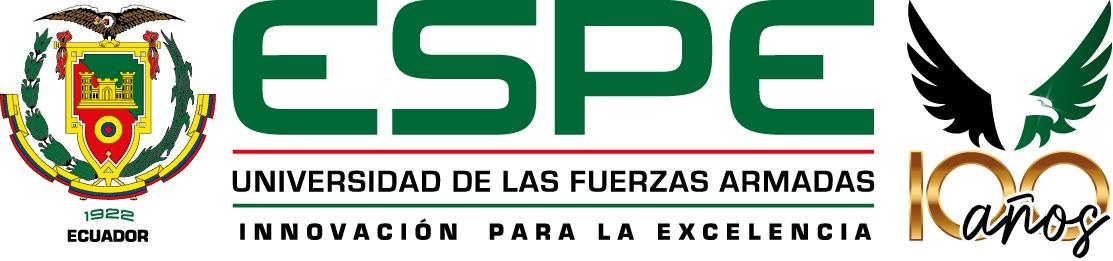 VERSIÓN: 1.0
[Speaker Notes: El personal médico y los especialistas participantes puntuaron la funcionalidad y usabilidad del aplicativo con una media de 4,92/5.]
Conclusiones
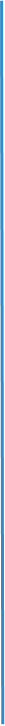 Antecedentes
Problema
Objetivos
Desarrollo

Validación del prototipo

Resultados

Conclusiones

Recomendaciones
Las reuniones en conjunto con el equipo de investigadores, el médico especialista y los desarrolladores permitieron identificar los requerimientos del aplicativo.

Se logró el desarrollo de una herramienta tecnológica de apoyo a la toma de decisiones, que permite al especialista obtener una recomendación.
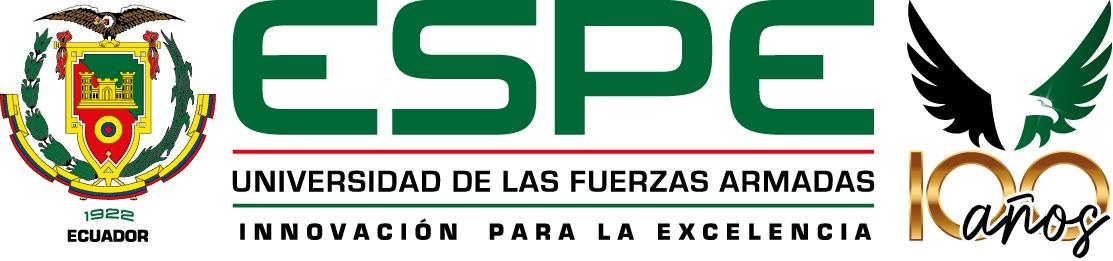 VERSIÓN: 1.0
Conclusiones
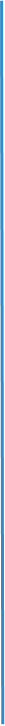 Antecedentes
Problema
Objetivos
Desarrollo

Validación del prototipo

Resultados

Conclusiones

Recomendaciones
Se definieron las reglas de inferencia en conjunto con el equipo evaluador, especialistas e investigadores.

Se utilizó una base de datos NoSQL, ya que se debía resolver un problema no estructurado.
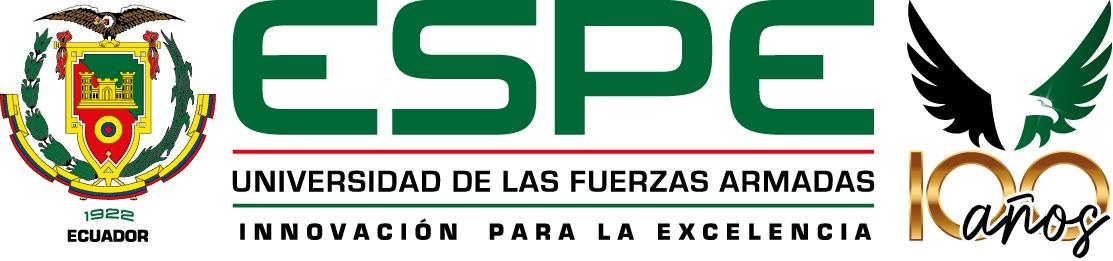 VERSIÓN: 1.0
[Speaker Notes: HE = Hospital de Especialidades
escuela de Aviación Cosme Rennella. (ESMA)]
Conclusiones
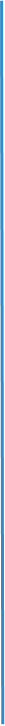 Antecedentes
Problema
Objetivos
Desarrollo

Validación del prototipo

Resultados

Conclusiones

Recomendaciones
Se realizó la validación del prototipo mediante un protocolo de pruebas. Se registraron los datos de las puntuaciones alcanzadas en las pruebas visuales clásicas y tecnológicas.

Las pruebas se aplicaron en una muestra de 10 participantes, grupo control seleccionado por especialistas.
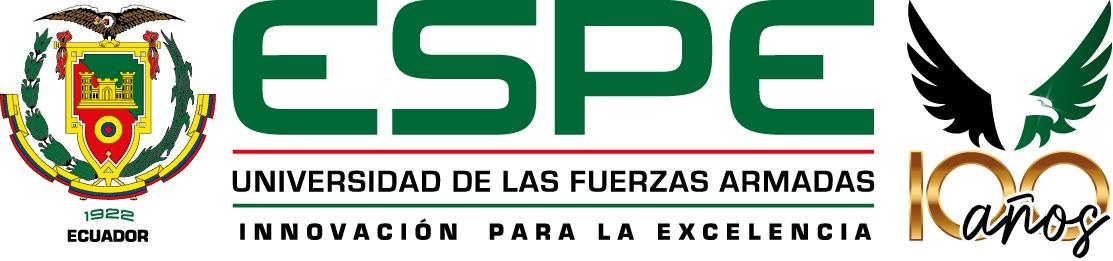 VERSIÓN: 1.0
Conclusiones
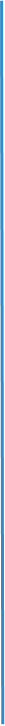 Antecedentes
Problema
Objetivos
Desarrollo

Validación del prototipo

Resultados

Conclusiones

Recomendaciones
Las recomendaciones generadas por el aplicativo fueron validados por el equipo de especialistas y quienes manifestaron estar de acuerdo con el margen de certeza (95%) en los resultados obtenidos.
 
Los resultados relacionados con la usabilidad demuestran que los usuarios estuvieron satisfechos con la funcionalidad, y utilidad del prototipo desarrollado.
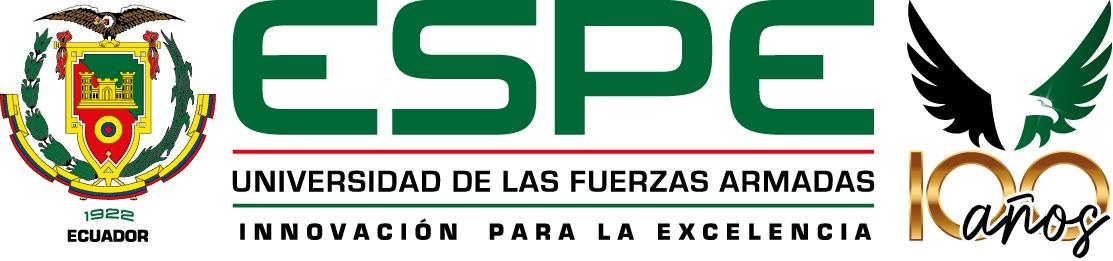 VERSIÓN: 1.0
[Speaker Notes: Los resultados relacionados con la usabilidad demuestran que los usuarios estuvieron satisfechos con la funcionalidad y utilidad del prototipo desarrollado  realizadas, puntuaron la usabilidad y funcionalidad con una media de 4,92/5.]
Recomendaciones
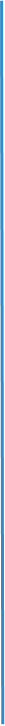 Antecedentes
Problema
Objetivos
Desarrollo

Validación del prototipo

Resultados

Conclusiones

Recomendaciones
Continuar con el desarrollo del sistema, a fin de que se incluyan más reglas y datos que permitan mejorar la toma de decisiones a los médicos especialistas.
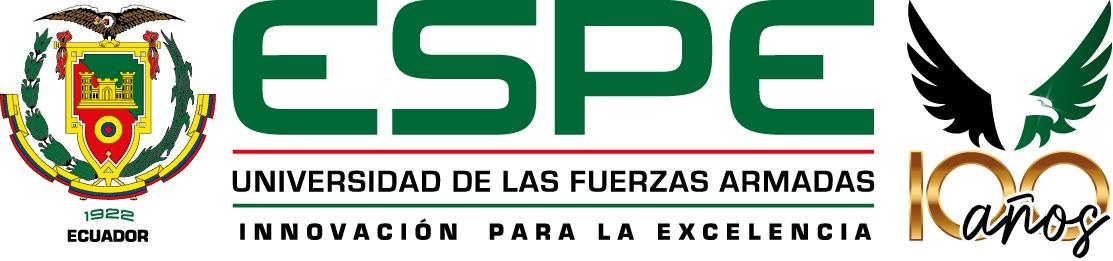 VERSIÓN: 1.0
Recomendaciones
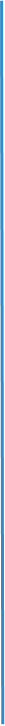 Antecedentes
Problema
Objetivos
Desarrollo

Validación del prototipo

Resultados

Conclusiones

Recomendaciones
Investigar y aplicar otras técnicas de analítica de datos, de forma que puedan ser implementados en el sistema y puedan generar recomendaciones o sugerencias con mayor sustento técnico y legal.
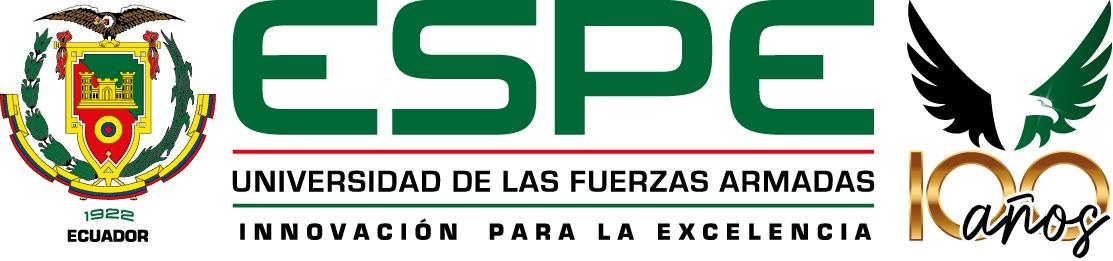 VERSIÓN: 1.0
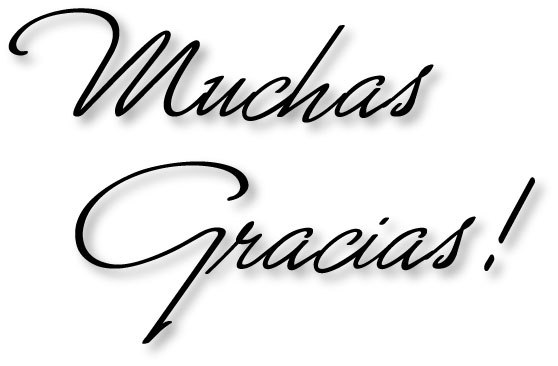 VERSIÓN: 1.0